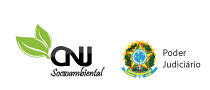 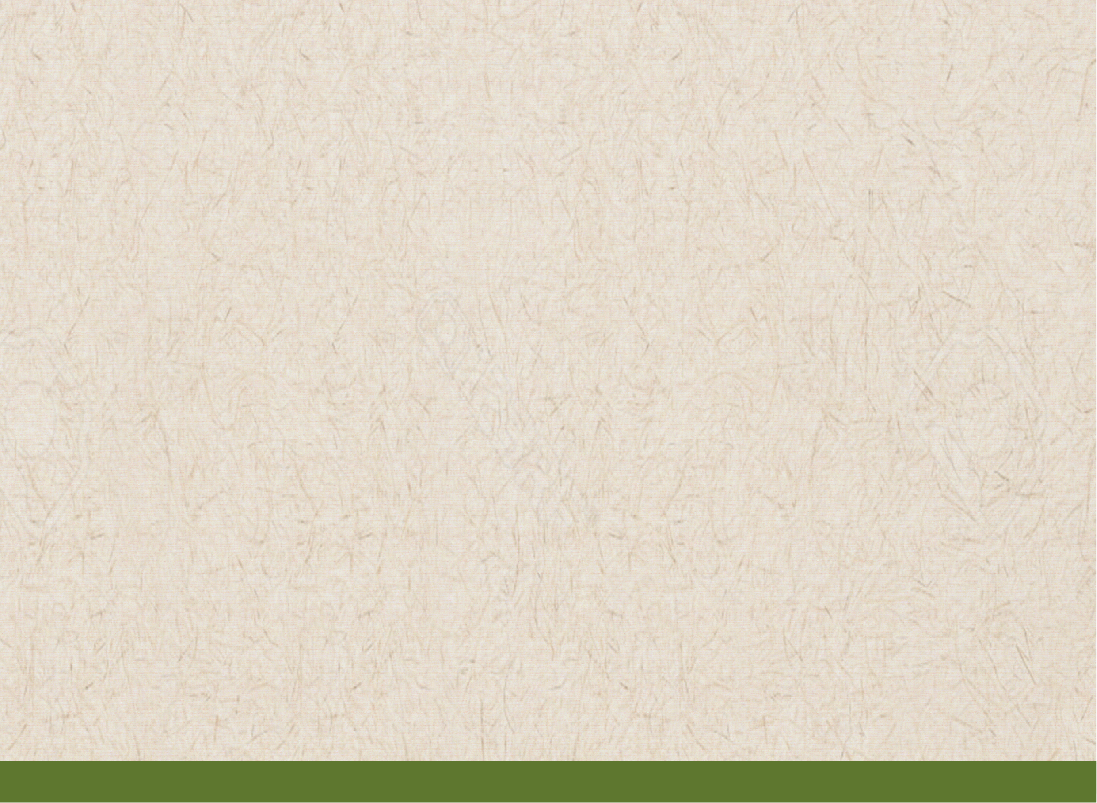 I Workshop Socioambiental do Poder JudiciárioBrasília-DF, 8/11/2018.
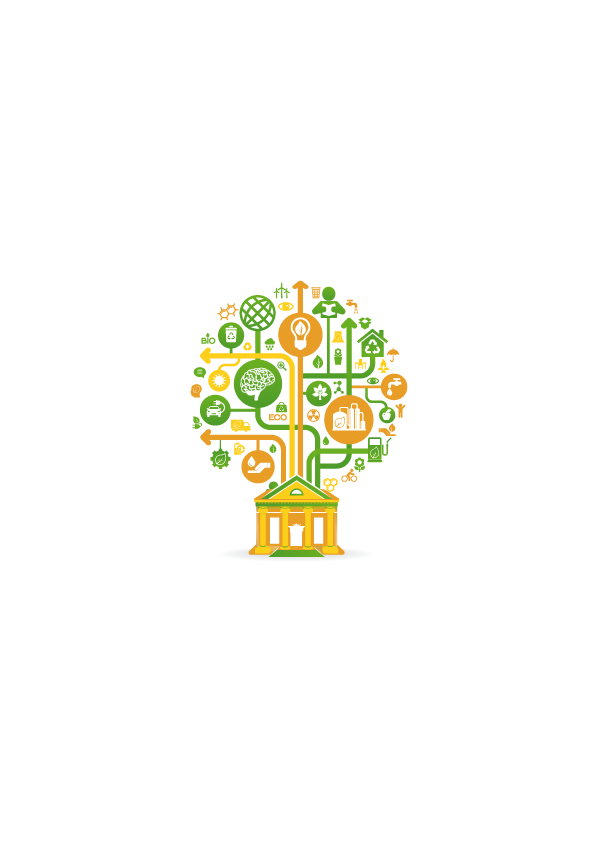 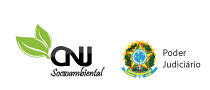 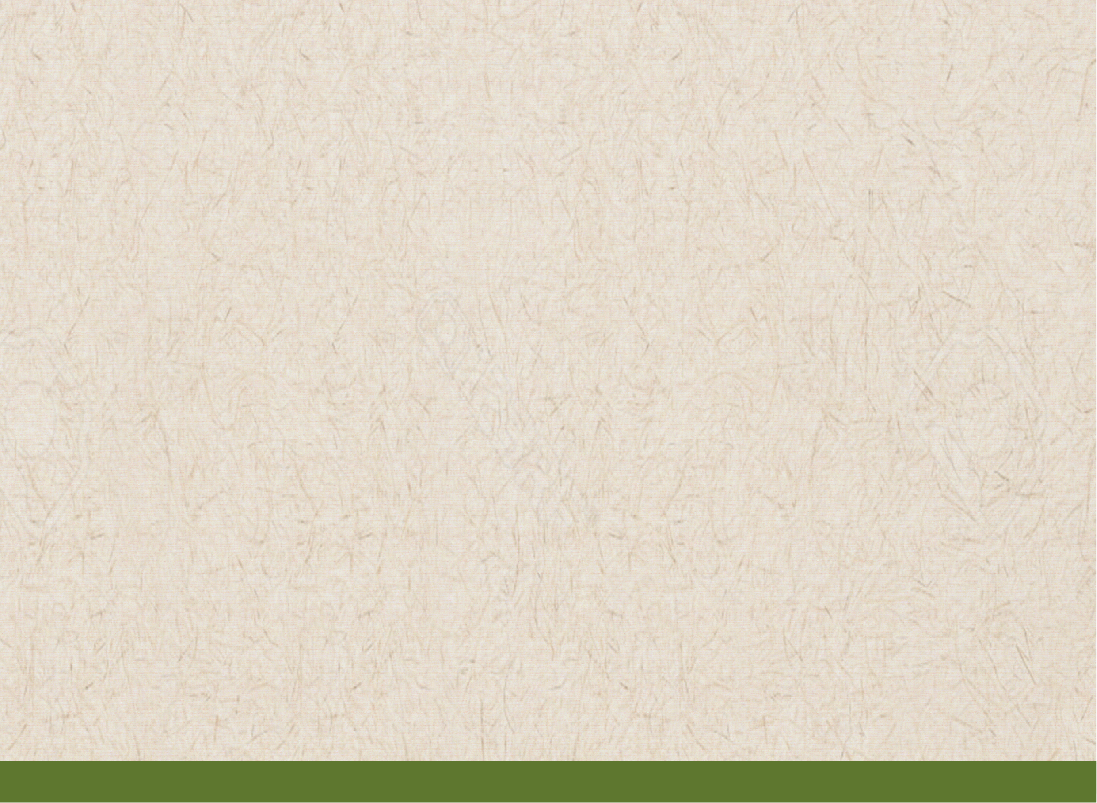 Respostas dos tribunais ao Questionário sobre a Resolução CNJ 201/2015(Principais Problemas e Dificuldades – Sugestões e Propostas)
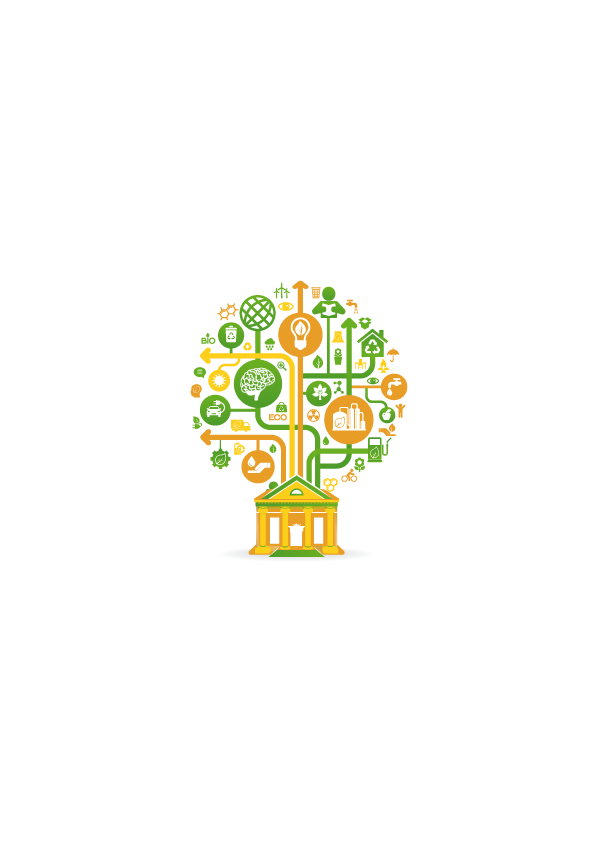 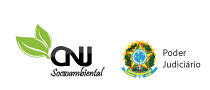 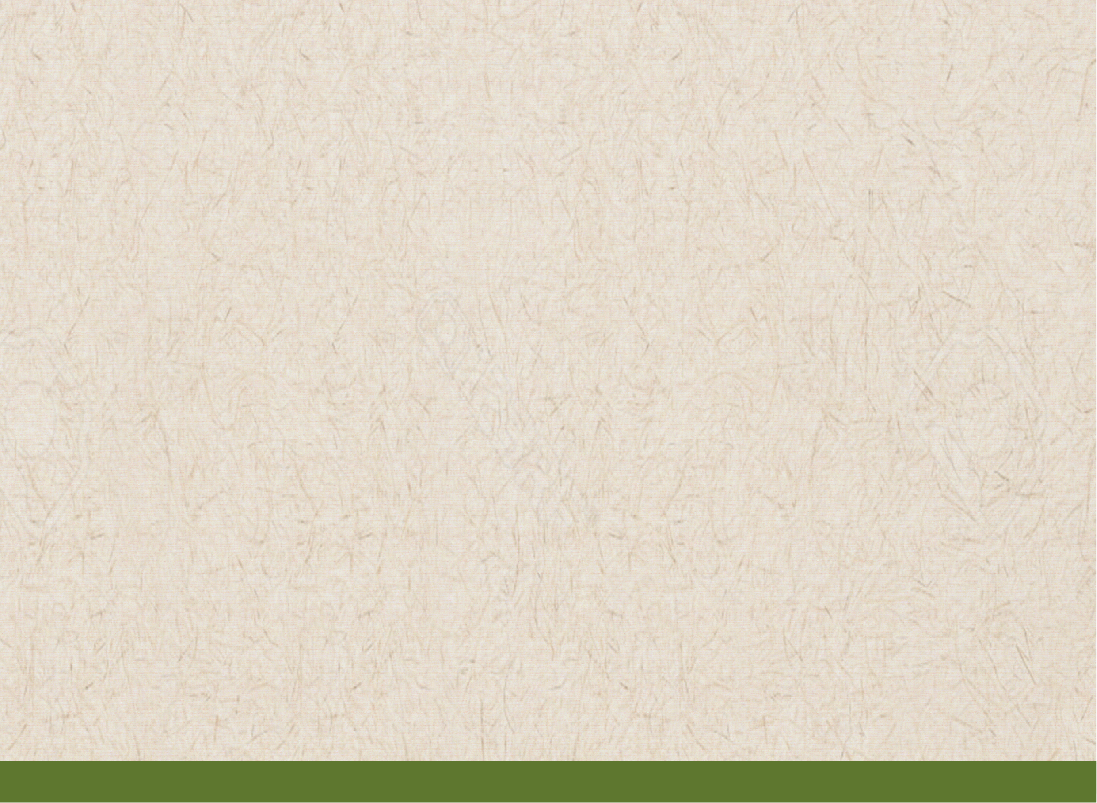 Dados Gerais
Respostas: 55 participantes
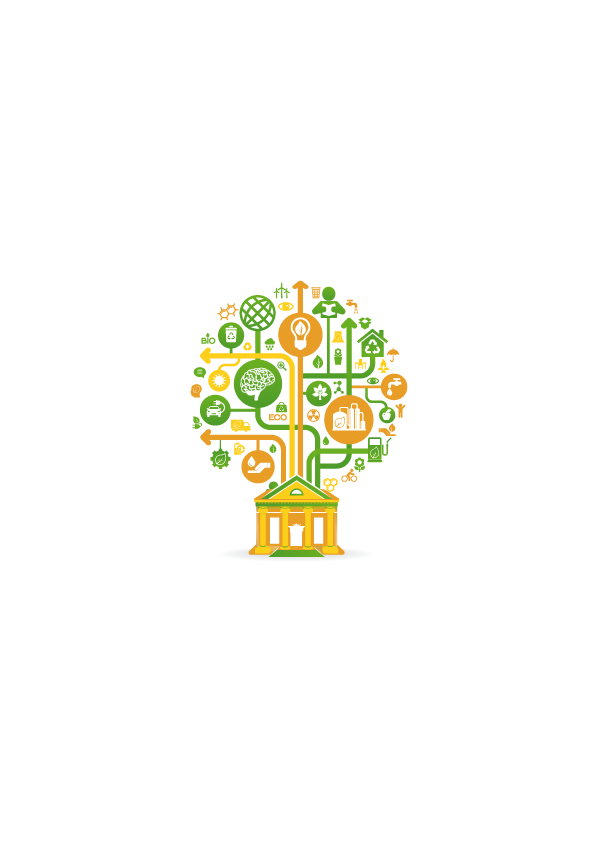 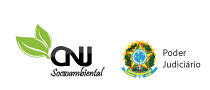 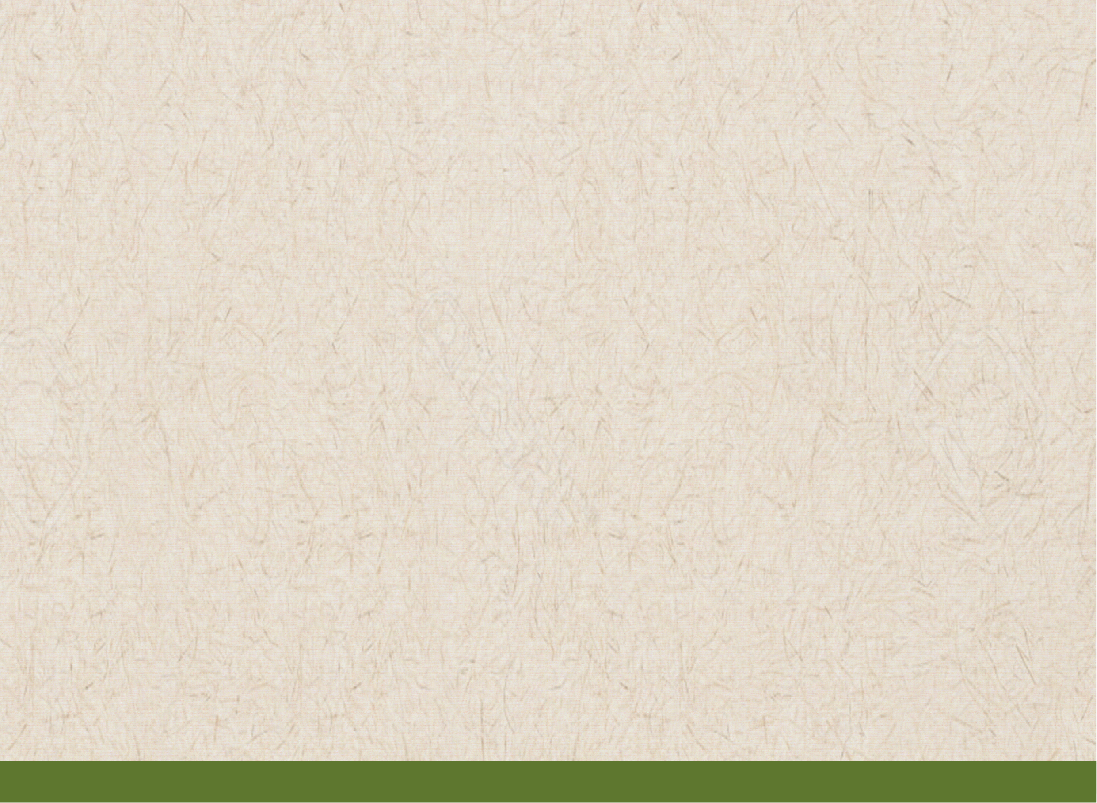 Dados Gerais
Participações por temas:
Implantação da unidade socioambiental (47%);
Relatórios previstos nos artigos 22 e 23 (36%);
Outros (33%);
Gestão de resíduos (25%);
QVT (24%);
Impressão (20%);
Estrutura do PLS (16%);
Energia Elétrica (16%);
Água e Esgoto (13%);
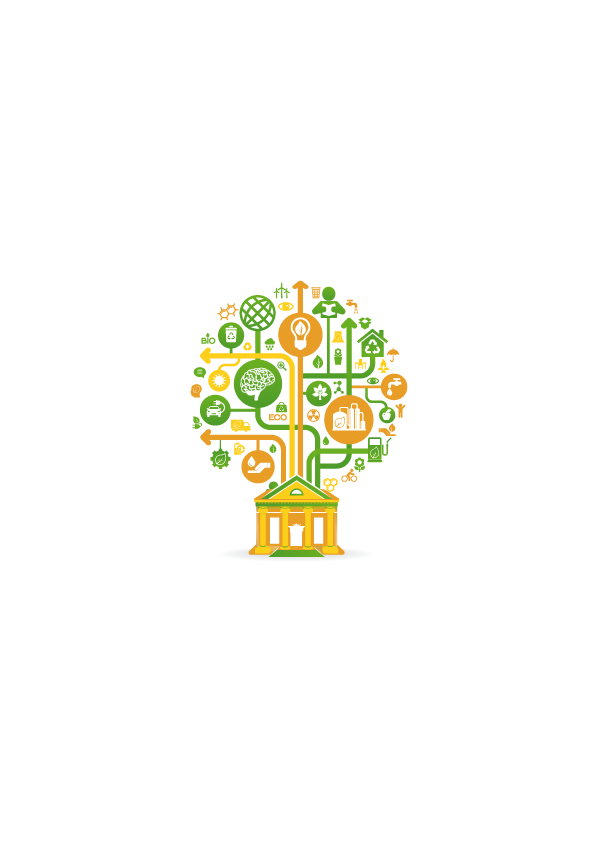 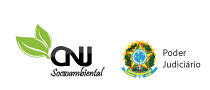 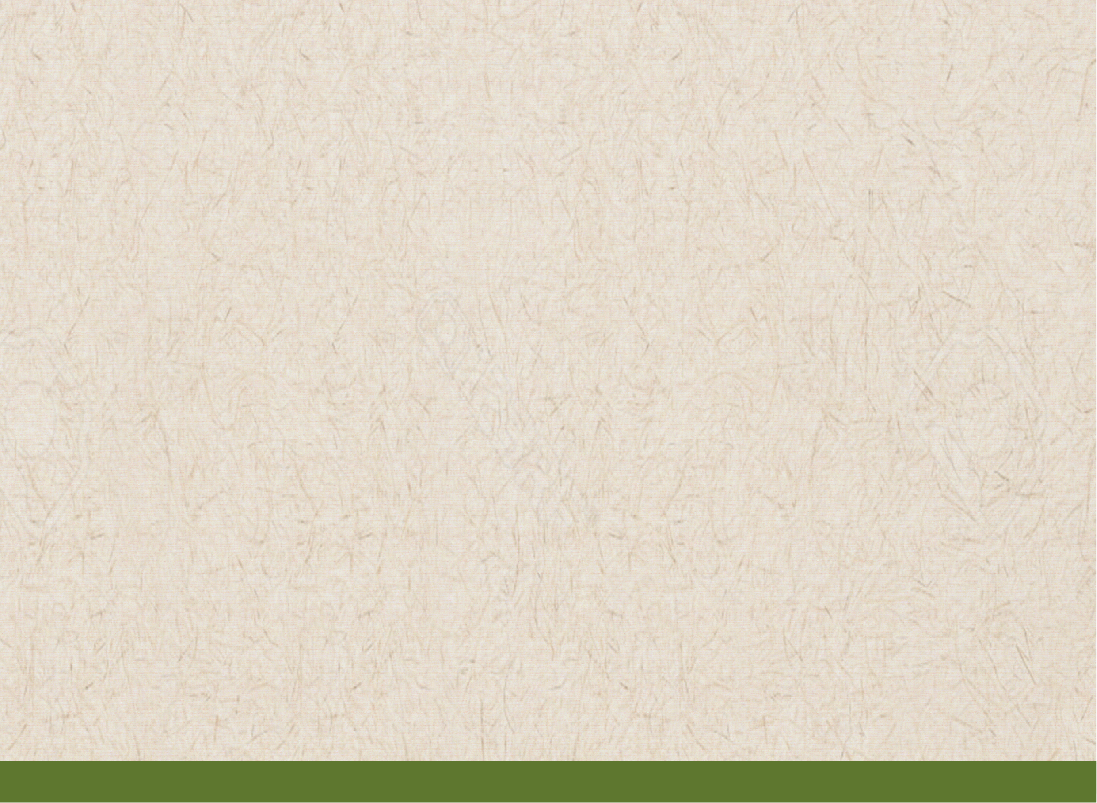 Dados Gerais
Participações por temas:
Reformas (13%);
Vigilância (13%);
Clareza da redação da Resolução (9%);
Papel (9%);
Telefonia (7%);
Combustíveis (7%);
Limpeza (7%);
Copos Descartáveis (4%);
Água Envasada (4%);
Veículos (4%).
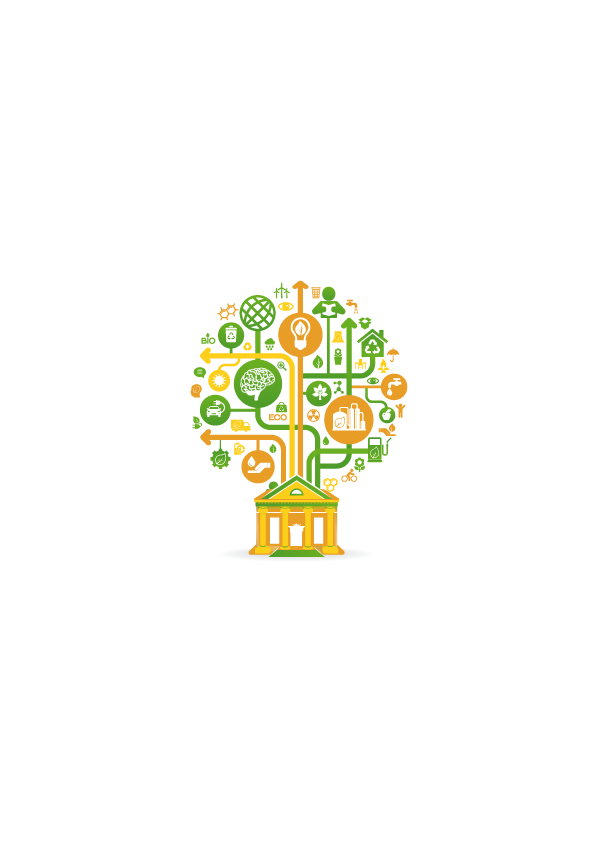 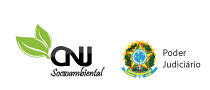 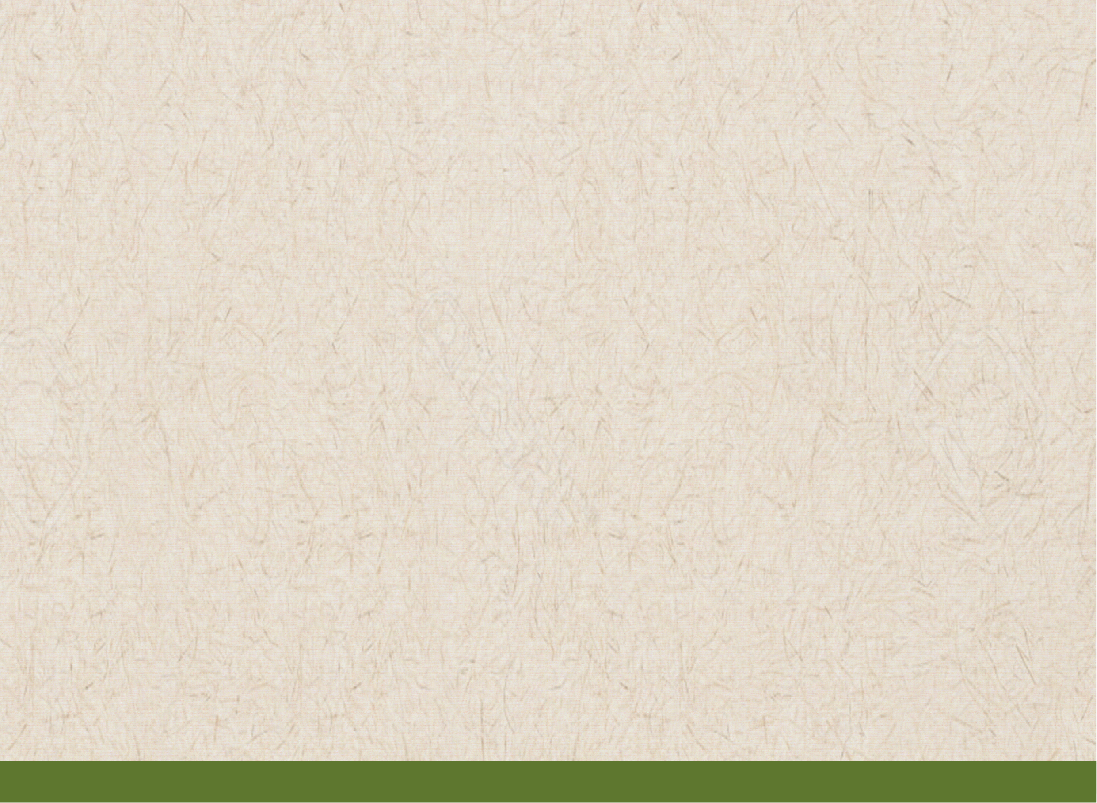 Principais Problemas/Desafios e Sugestões
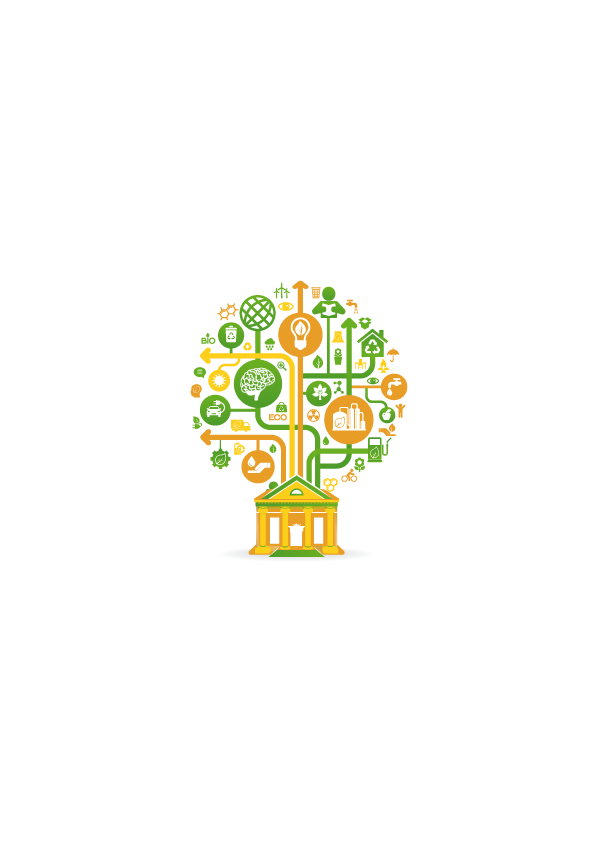 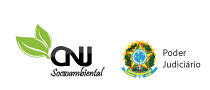 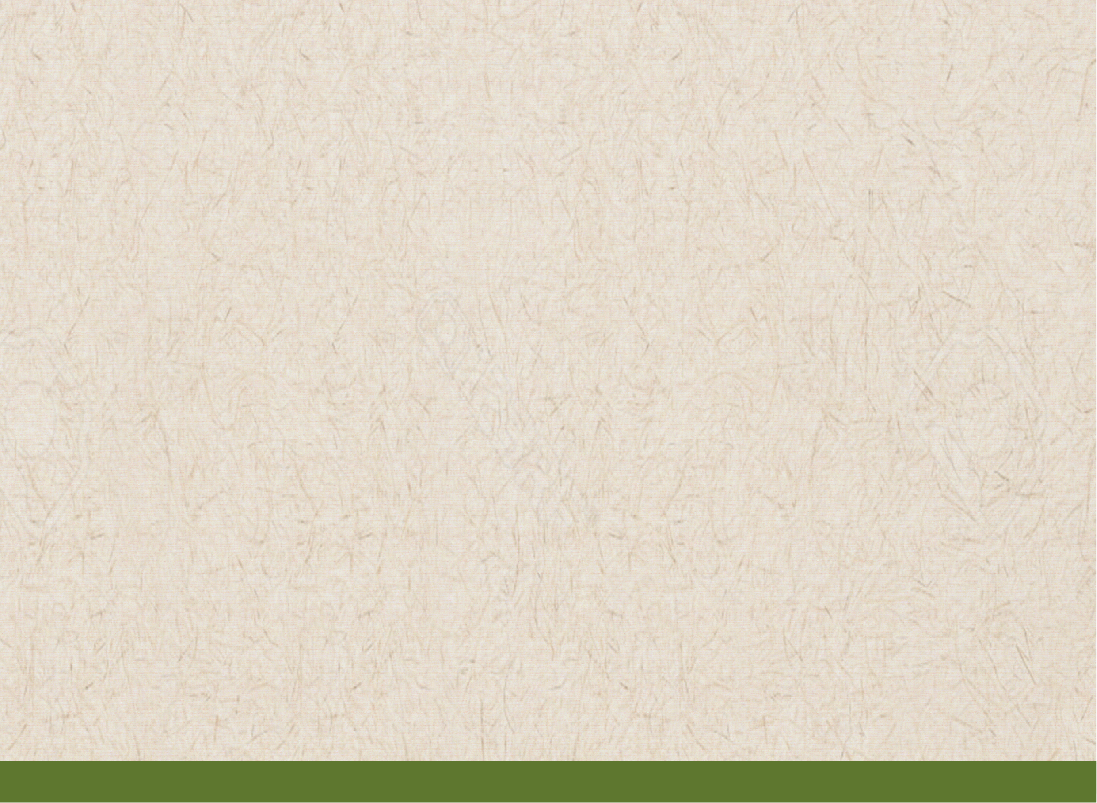 Implantação da Unidade Socioambiental
Principais Problemas e Desafios 
 Limitação de pessoal (reestruturação organizacional);
Restrição Orçamentária para designação de cargos e funções;
Falta de definição pela Resolução da estrutura mínima necessária para unidade;
Falta de apoio da alta administração;
Dificuldade na definição de onde alocar na estrutura organizacional a unidade socioambiental;
Falta de clareza nas atribuições da unidade e da Comissão Gestora.
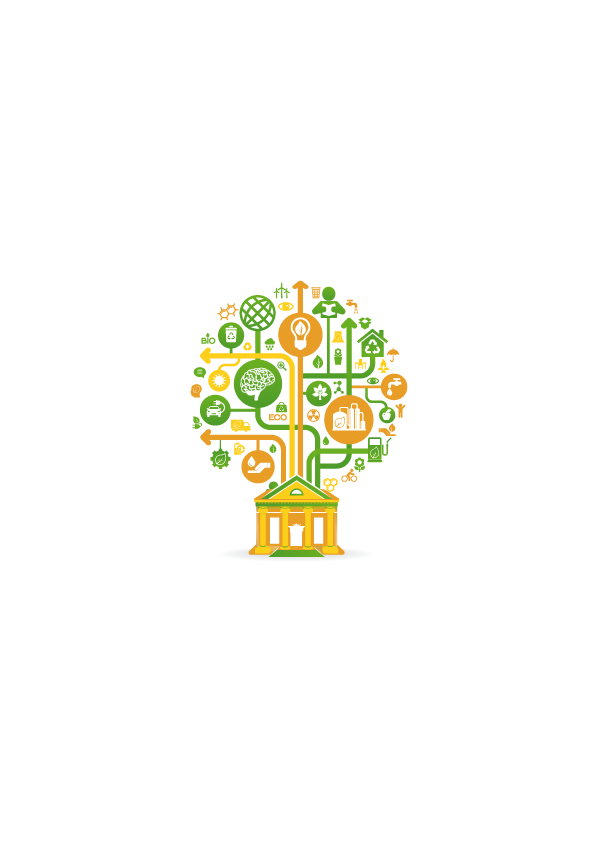 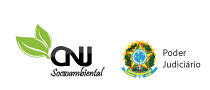 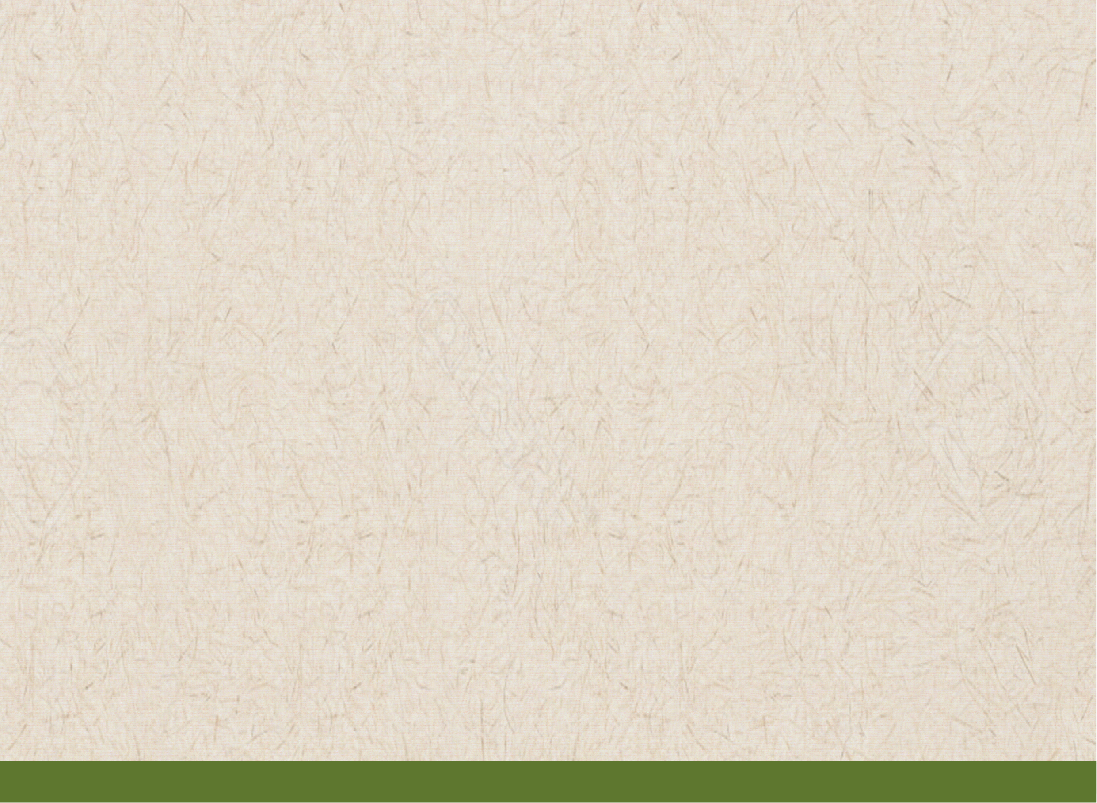 Implantação da Unidade Socioambiental
Sugestões 
Definir as atribuições da comissão e da unidade/núcleo;
Recomendar a estrutura mínima da unidade;
Inserir na comissão a obrigatoriedade de um magistrado integrante da alta administração;
Subordinação obrigatória da unidade, e não preferencial, à alta Administração do órgão.
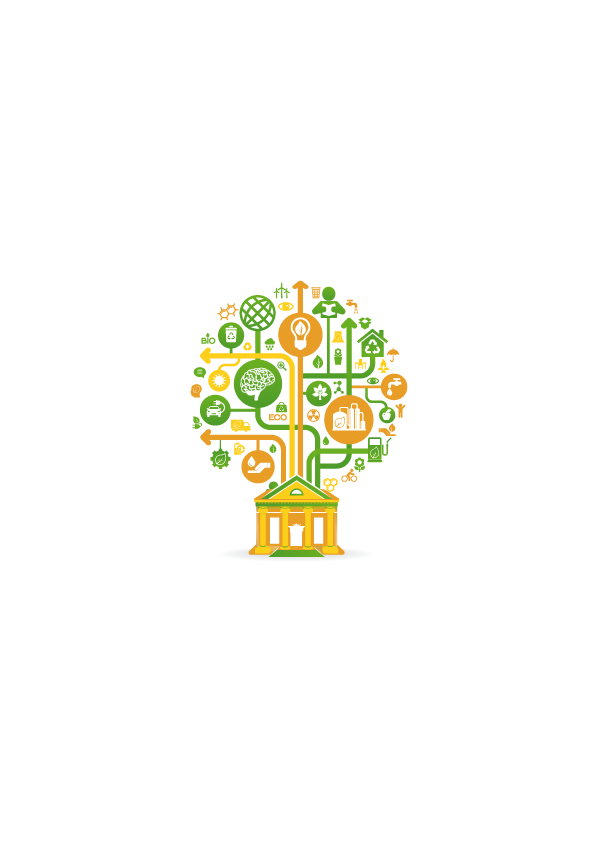 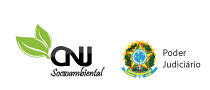 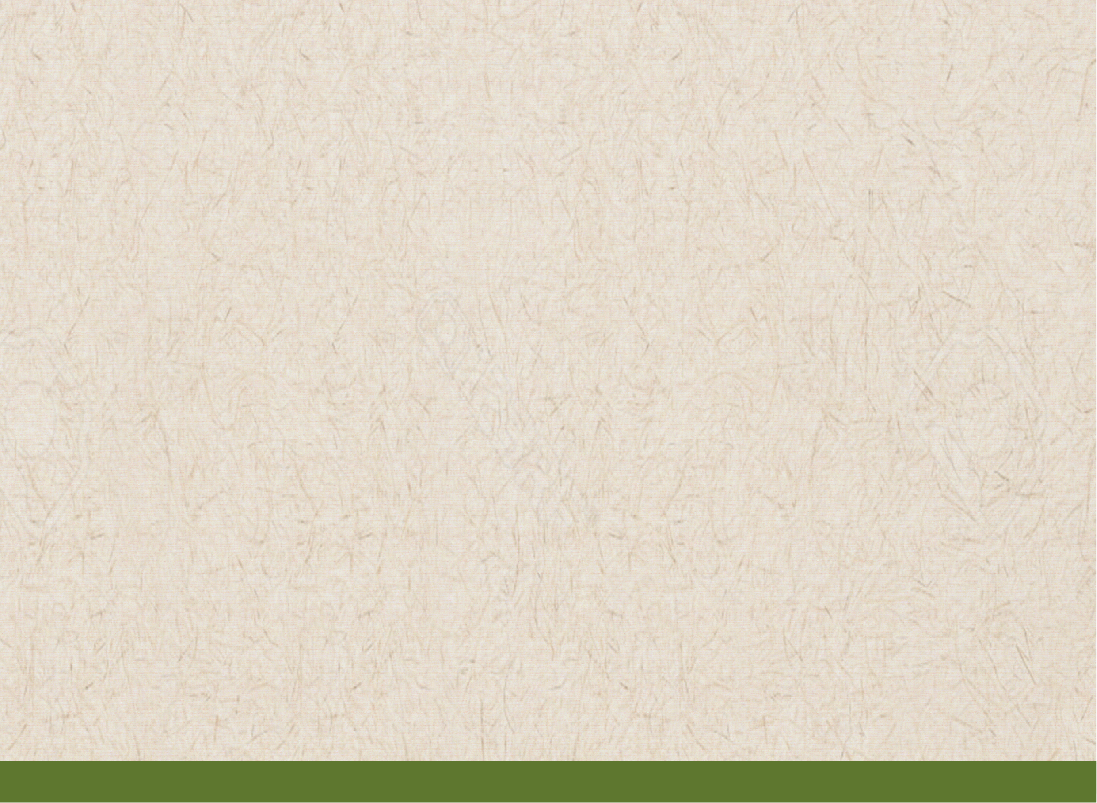 Elaboração dos Relatórios (Art. 22 e 23)
Principais Problemas e Desafios
Periodicidade da publicação do relatório;
Ausência de ferramenta/sistema informatizado para consolidar os dados (operacionalização manual);
Dificuldades operacionais com o sistema PLS-JUD (ausência de treinamento e indisponibilidade);
Falta de clareza de alguns indicadores.
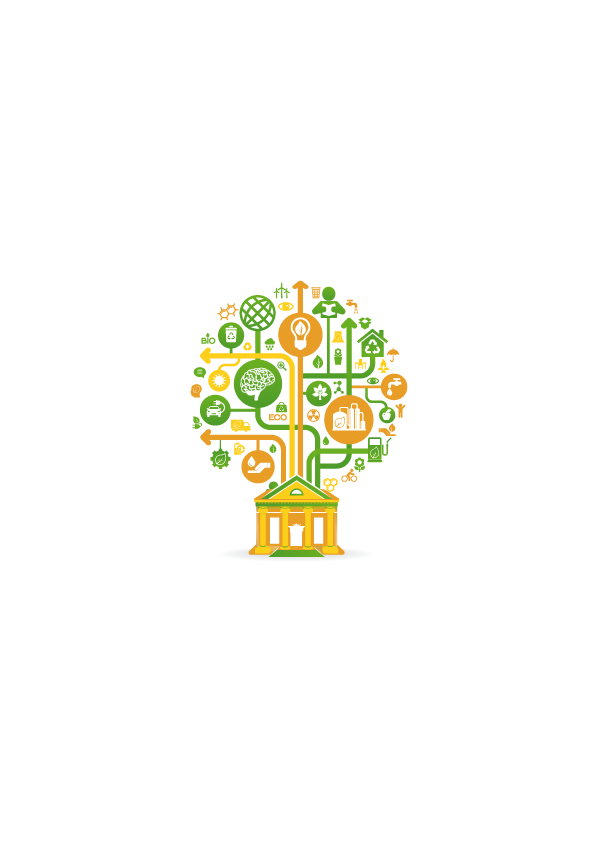 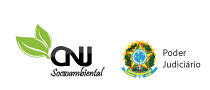 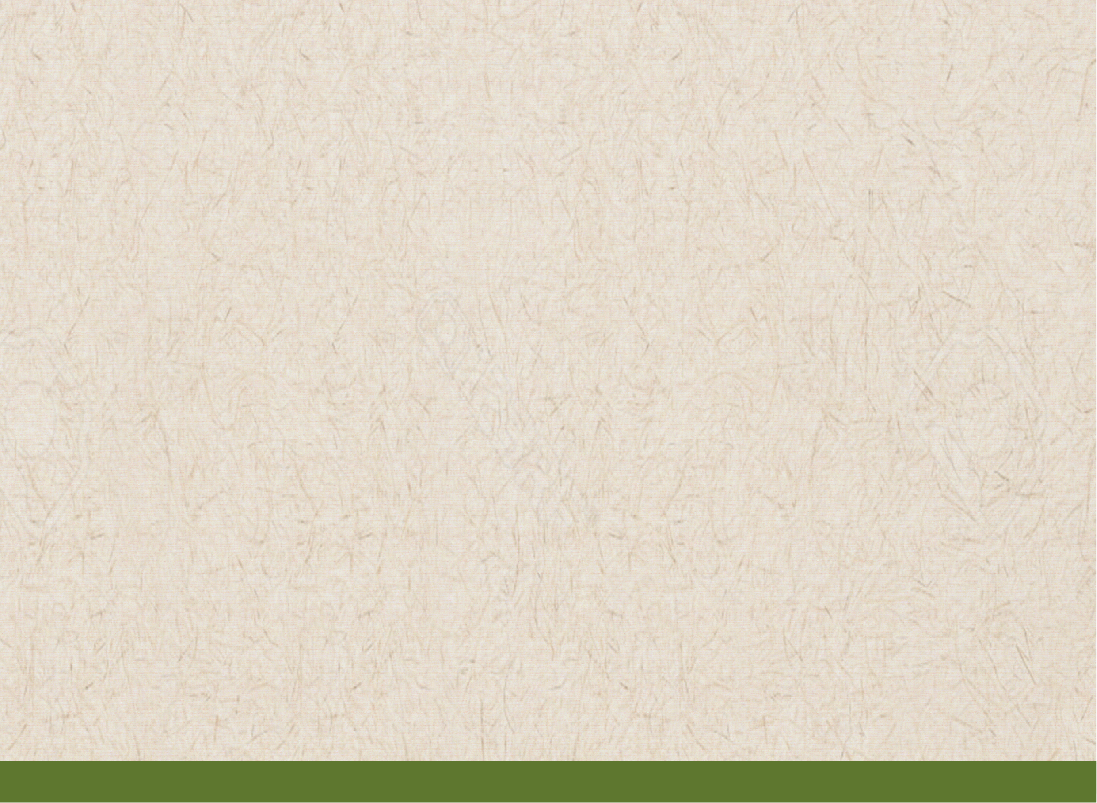 Elaboração dos Relatórios (Art. 22 e 23)
Sugestões 
Extinção do relatório semestral (art. 22);
Destacar um dos itens do relatório anual e propor governança;
Adequação da publicação dos resultados dos indicadores no PLS-Jud à periodicidade do glossário;
Alterar data de publicação do relatório anual;
Definir a forma de transmissão do relatório;
Alteração do PLS-Jud para apresentar/comparar os indicadores;
Criação do Banco de Boas Práticas e premiação;
Criação de um modelo de relatório; 
Reavaliação dos indicadores.
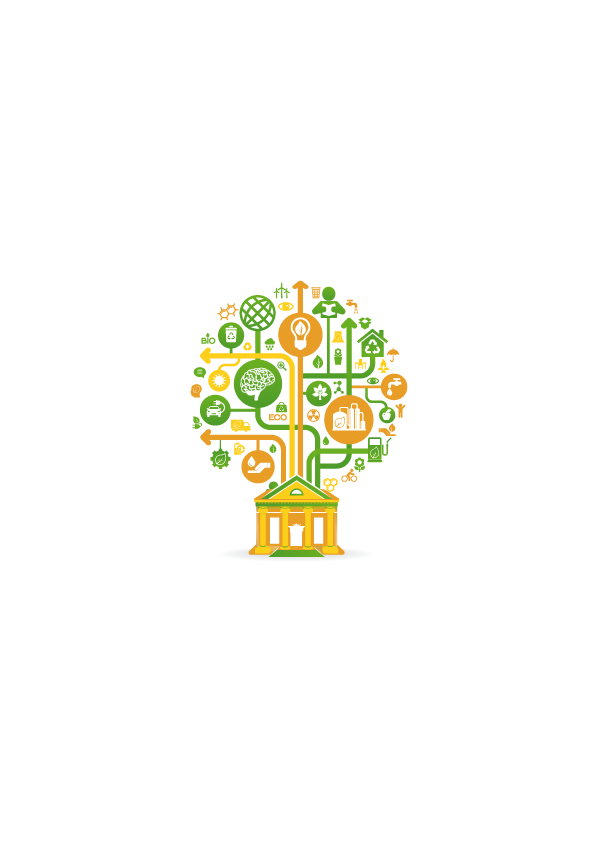 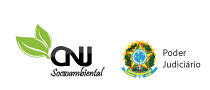 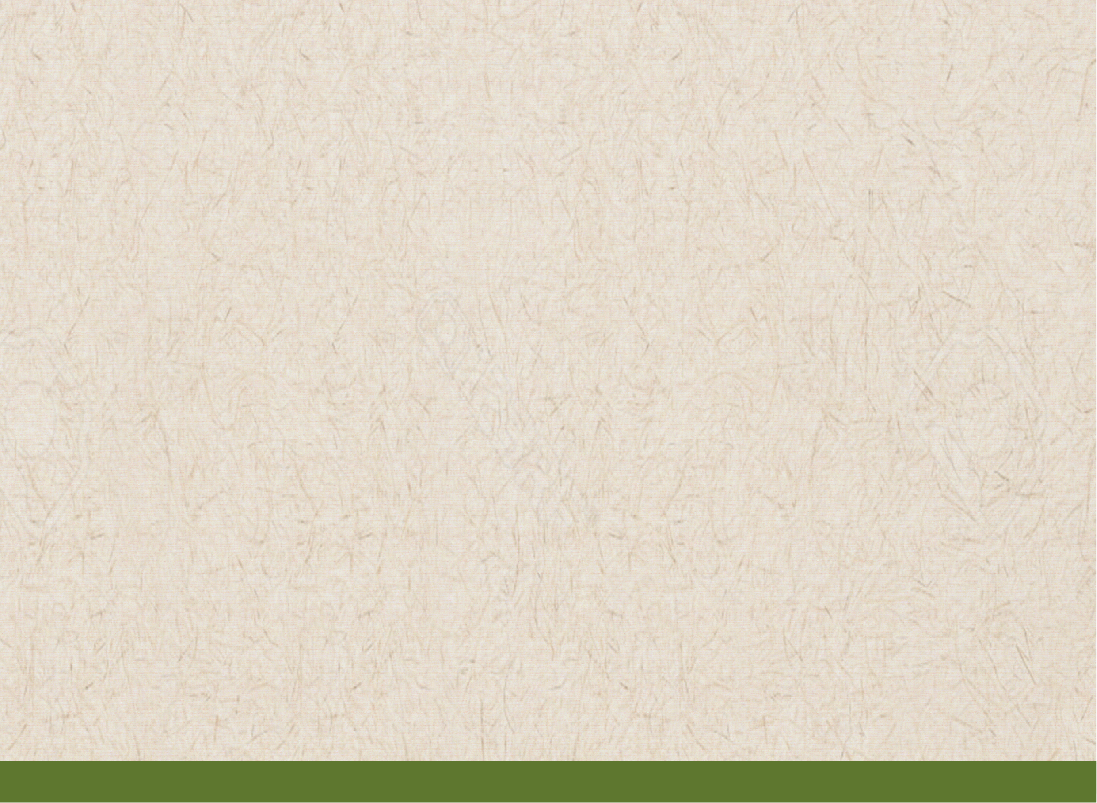 Estrutura do PLS
Principais Problemas e Desafios
Falta clareza quanto à estrutura do relatório de inventário de bens;
O PLS não é voltado para resultados;
Plano de ações muito detalhado para compor o PLS;
Falta de capacitação e material de referência para orientar os órgãos.
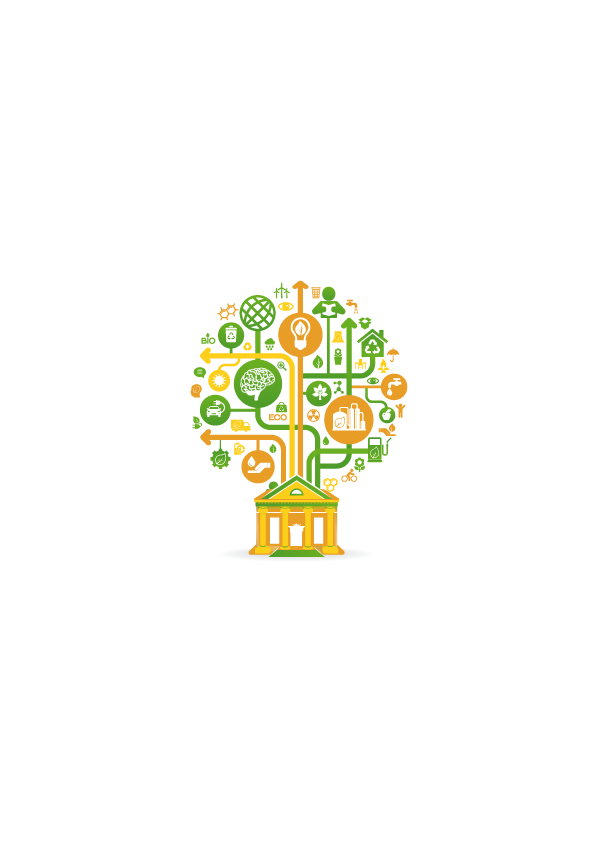 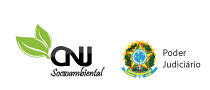 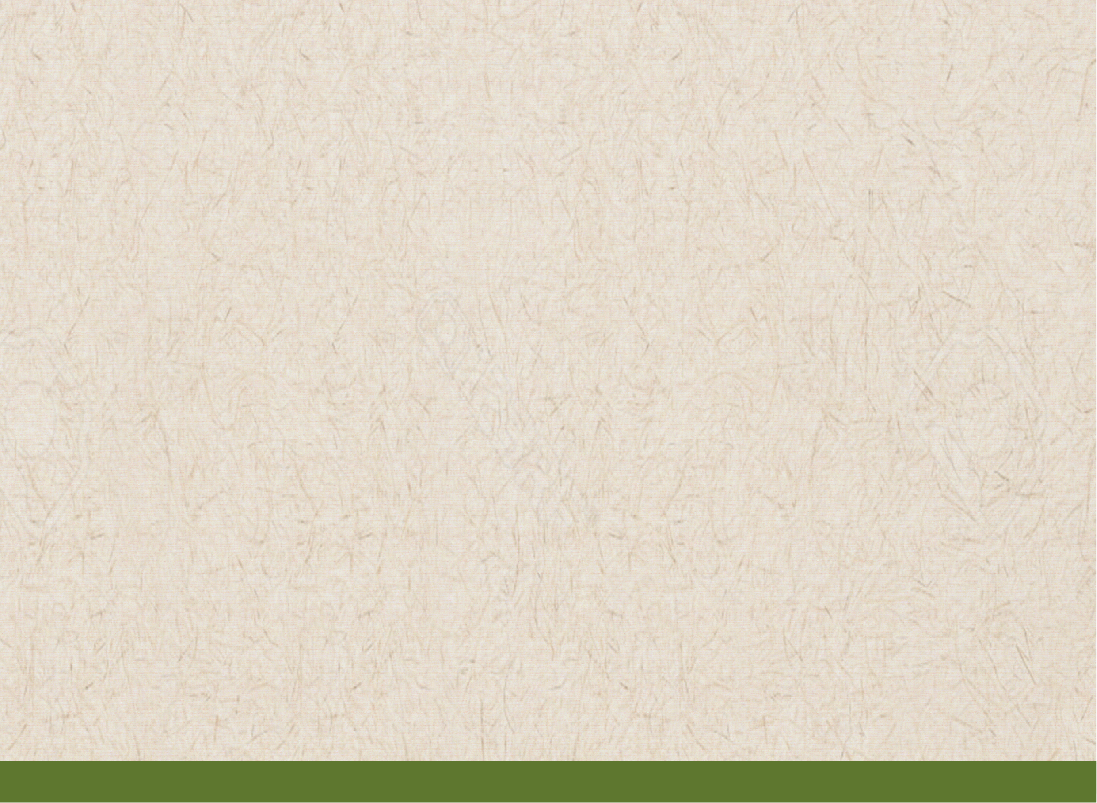 Estrutura do PLS
Sugestões 
Esclarecer a estrutura do inventário de bens;
Reavaliar os indicadores para melhorar a efetividade do plano;
Propor um plano de ações macro como parte do PLS.
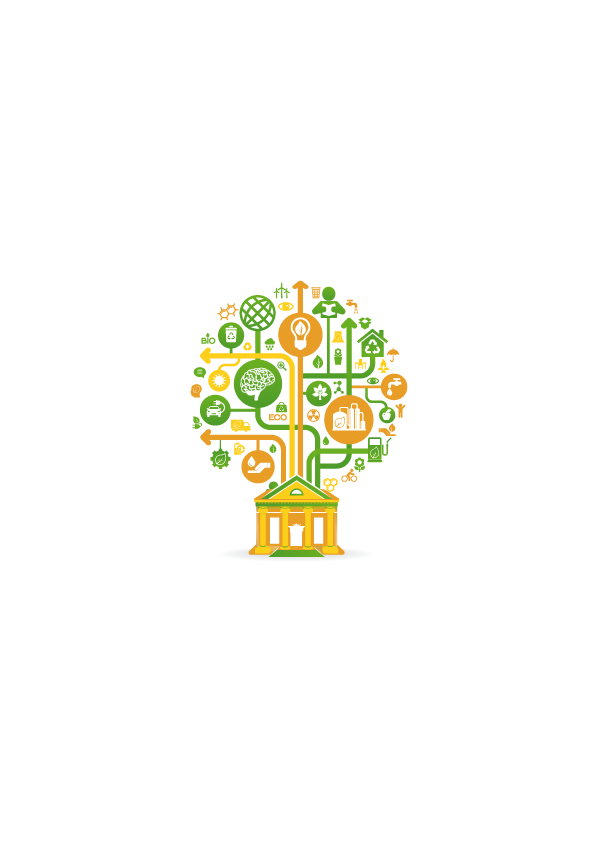 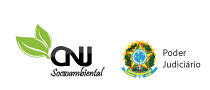 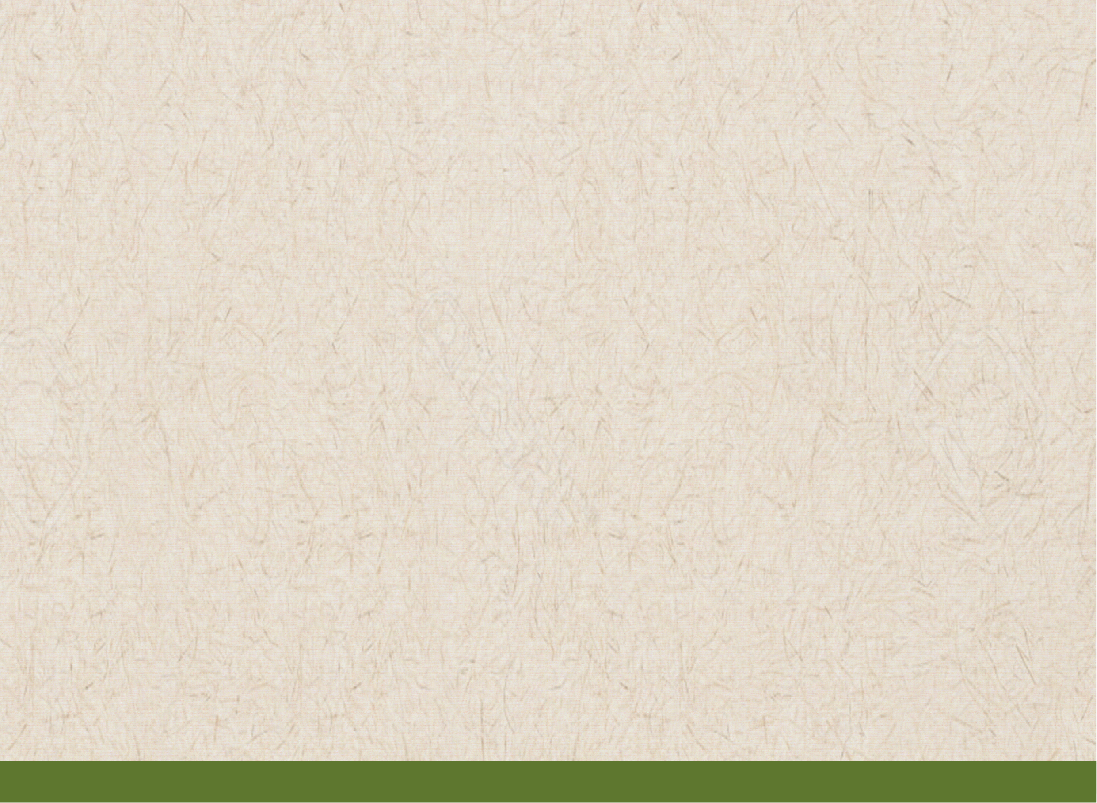 Clareza da Redação da Resolução CNJ n. 201/2015
Principais Problemas e Desafios  
Dificuldade em compreender o glossário;
Elevado número de indicadores.


Sugestões 
Reavaliar a descrição dos indicadores;
Revisão do glossário.
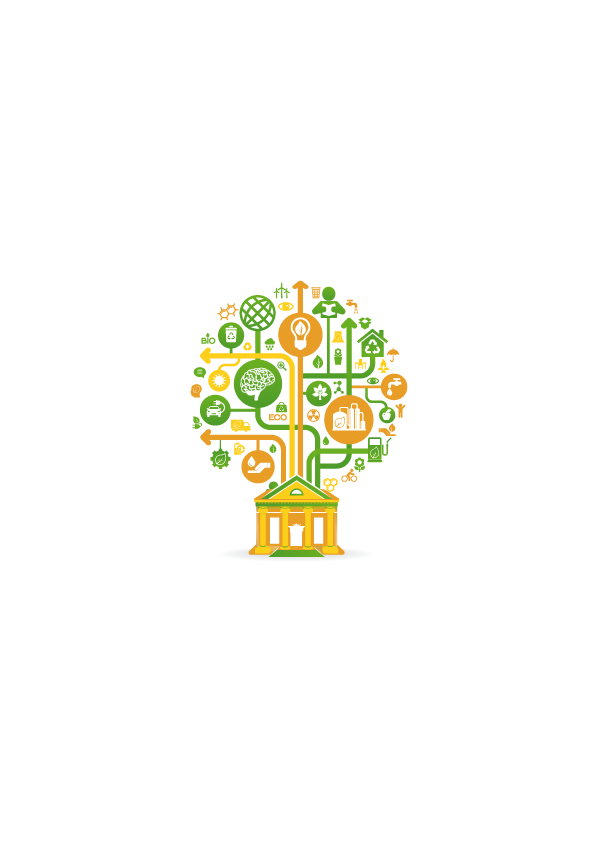 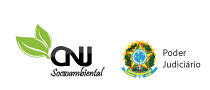 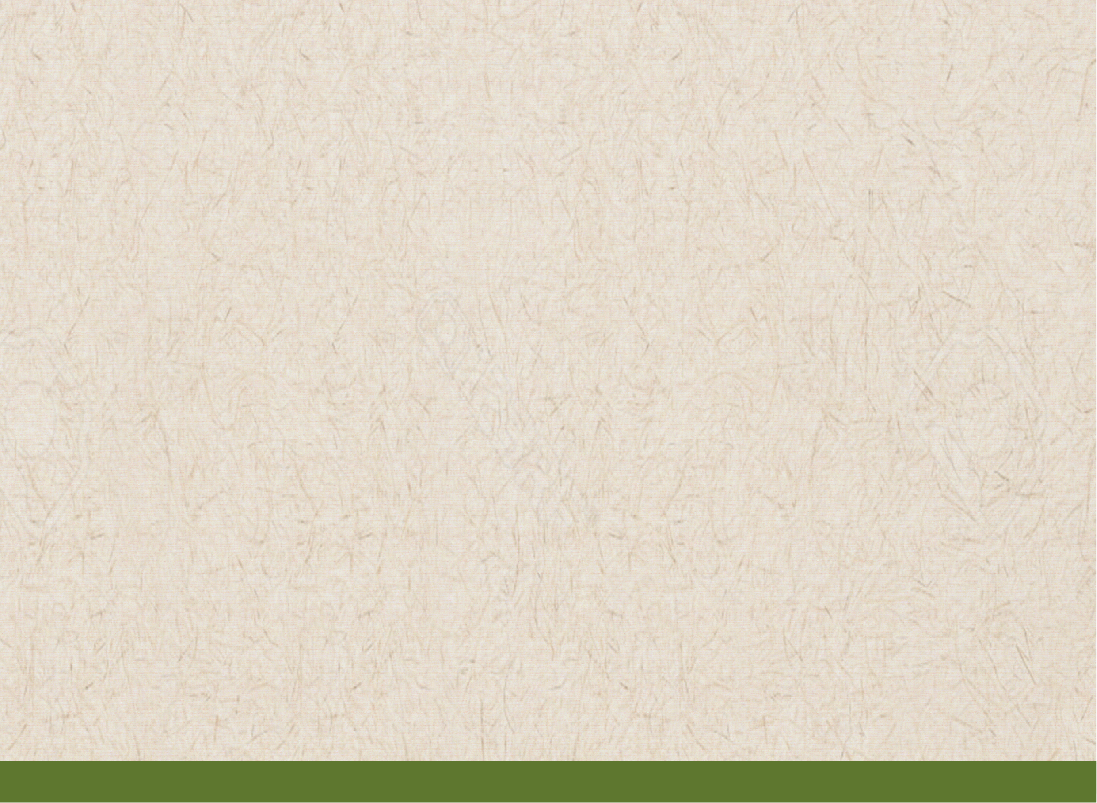 Elaboração e Operacionalização dos Indicadores – Gestão de Resíduos
Principais Problemas e Desafios
Dificuldade de entendimento dos indicadores;
Dificuldade de definição dos termos de contratação e operacionalização (dispensa de licitação, obrigações e responsabilidades das partes, logística de pesagem, logística reversa);
Inexistência, em algumas localidades, de políticas municipais de coleta seletiva e de associações/cooperativas de catadores;
Falta de interesse de associações e cooperativas de catadores;
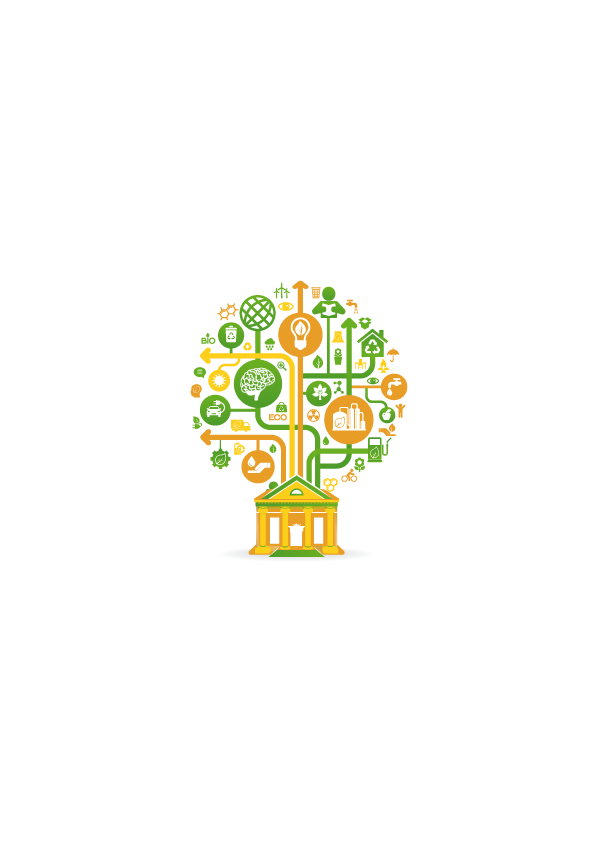 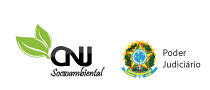 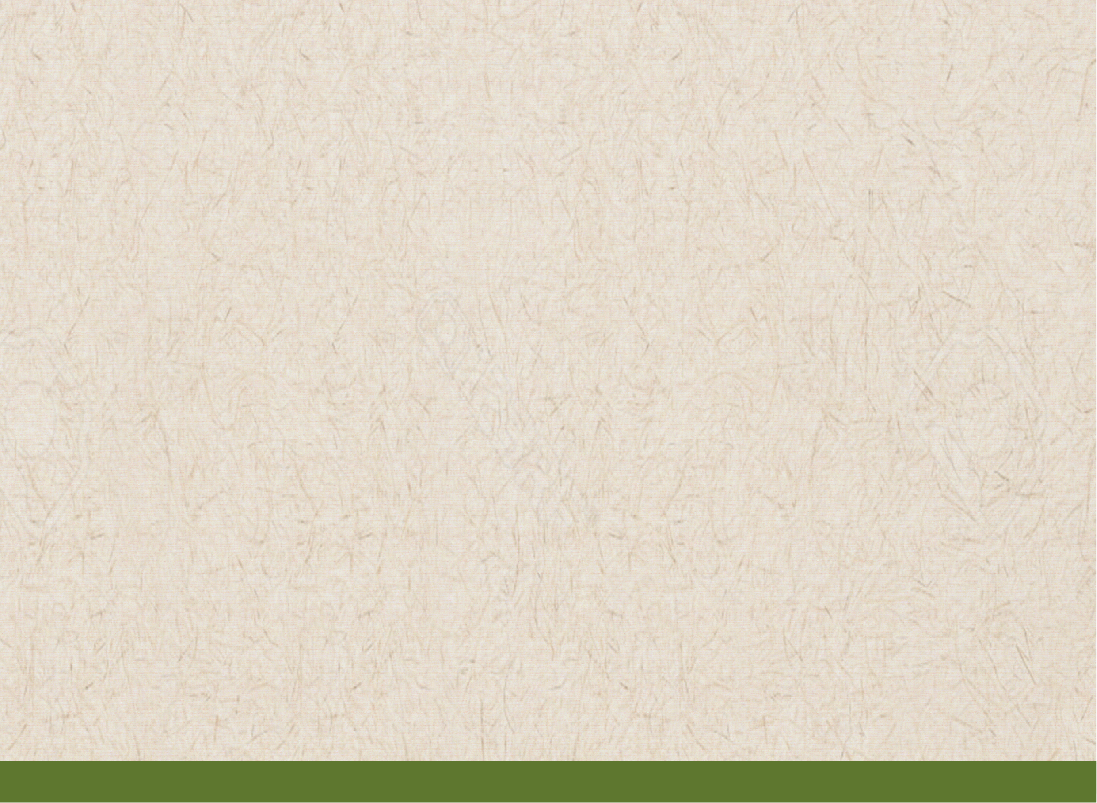 Elaboração e Operacionalização dos Indicadores – Gestão de Resíduos
Principais Problemas e Desafios
Falta de estrutura e de pessoal para fazer a pesagem do material reciclável;
Dificuldade de descarte e pesagem de itens como vidro, remédio, e certos itens de TI.
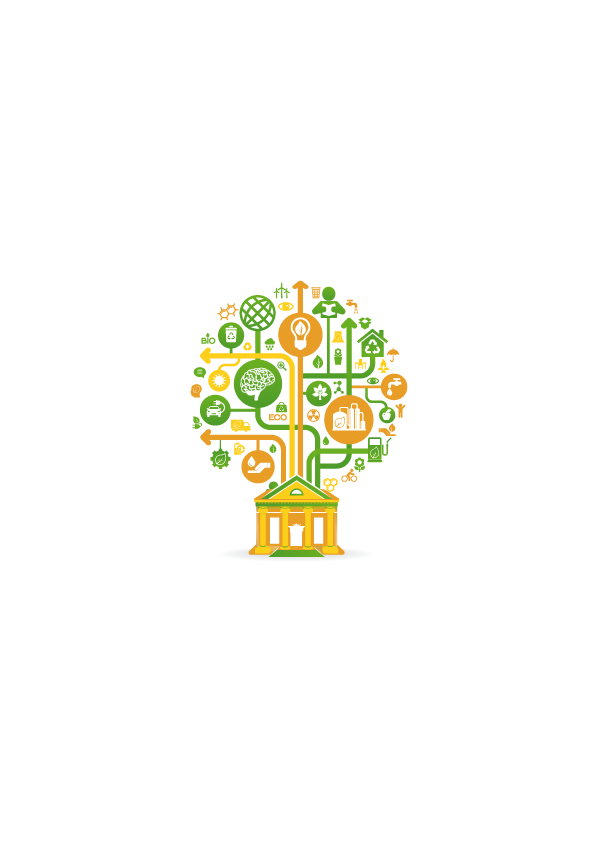 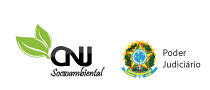 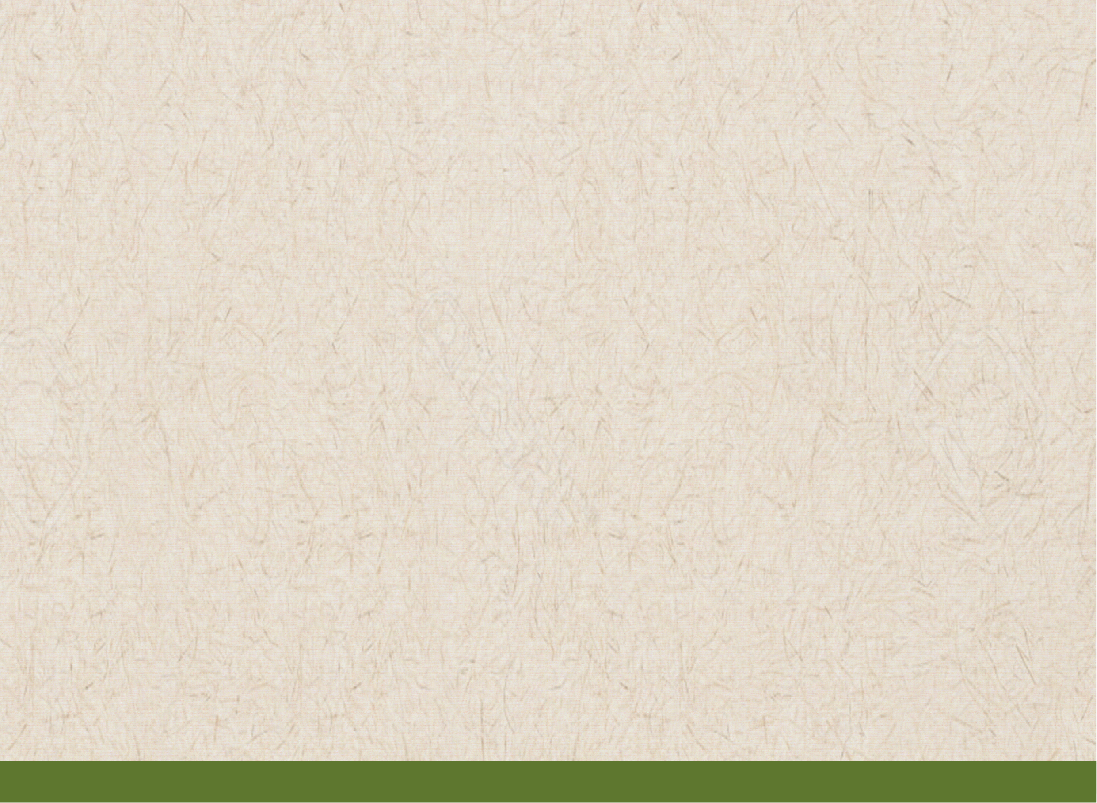 Elaboração e Operacionalização dos Indicadores – Gestão de Resíduos
Sugestões 
CNJ deve definir o procedimento a ser adotado, abordando a legislação pertinente, o procedimento adequado e apresentando minuta de contrato ou termo de cooperação técnica*;
Apuração anual do indicador;
Nos casos em que há a destinação dos resíduos diretamente à determinada cooperativa/associação de reciclagem, tornar sem aplicação essas variáveis*;
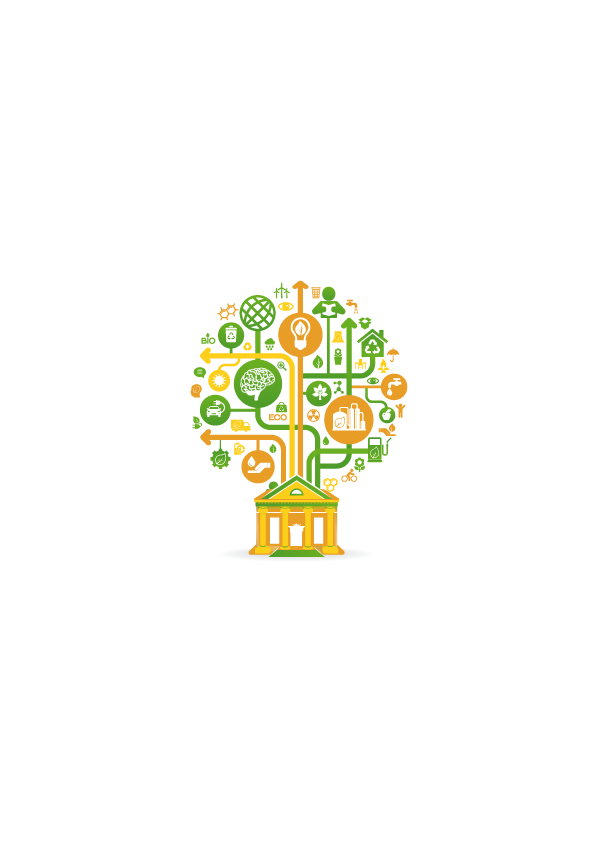 [Speaker Notes: * Explicar que é inviável e propor que as regiões se mobilizem integrando os segmentos de justiça.
* Já existe no sistema]
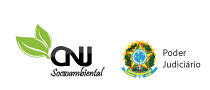 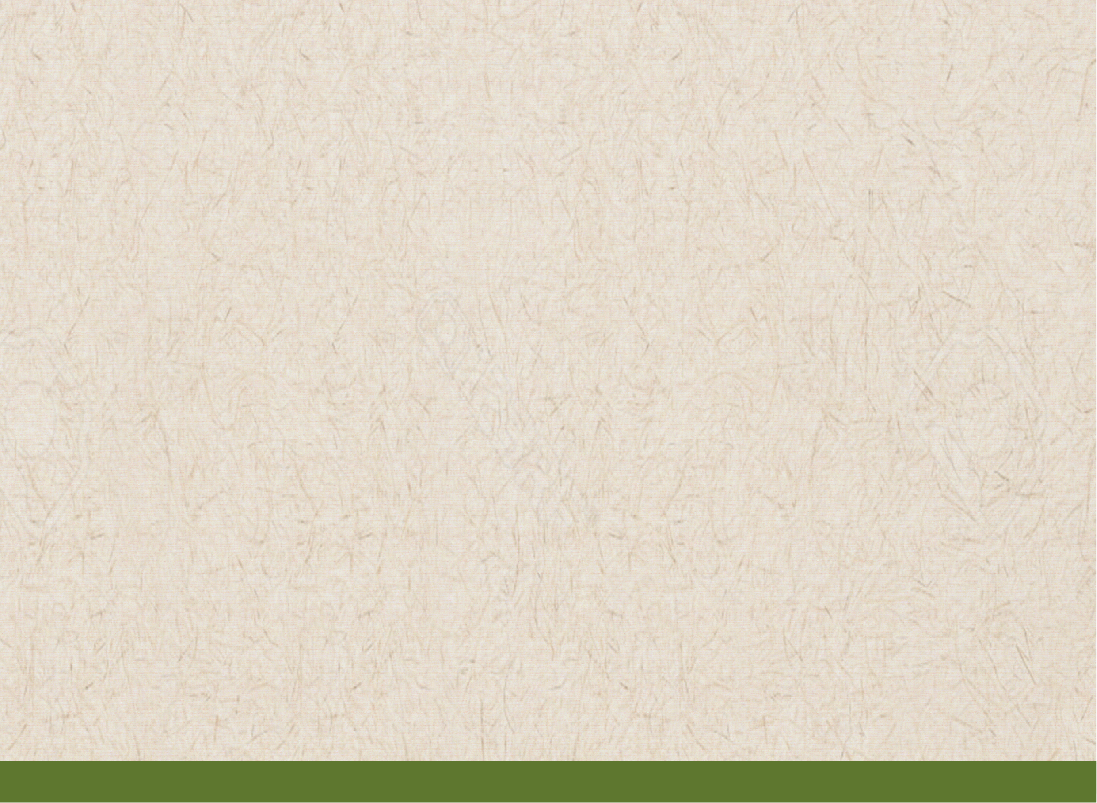 Elaboração e Operacionalização dos Indicadores – Gestão de Resíduos
Separar a destinação de papel e papelão;
Alterar o indicador "resíduos de informática" para "resíduos eletroeletrônicos“;
Criar campos específicos sobre a destinação dada aos resíduos.
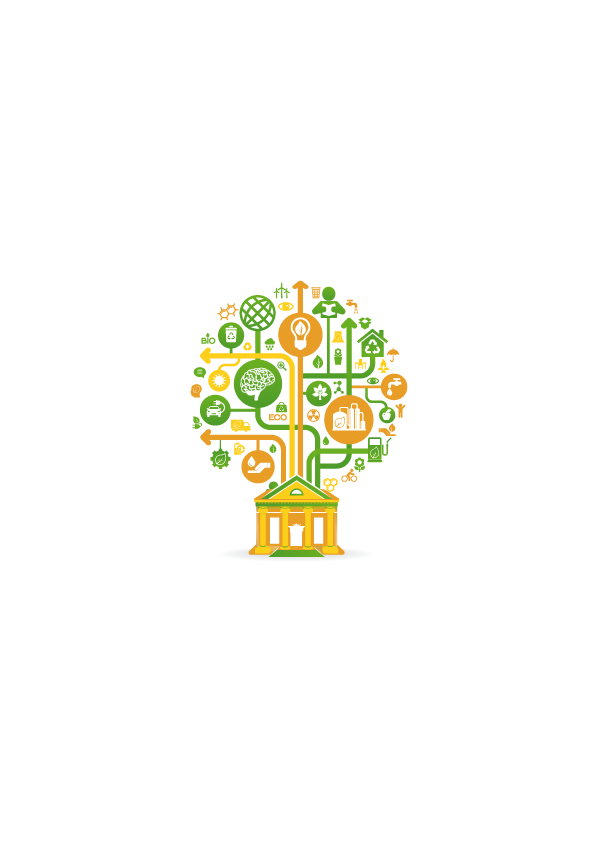 [Speaker Notes: * Explicar que é inviável e propor que as regiões se mobilizem integrando os segmentos de justiça.
* Já existe no sistema]
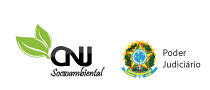 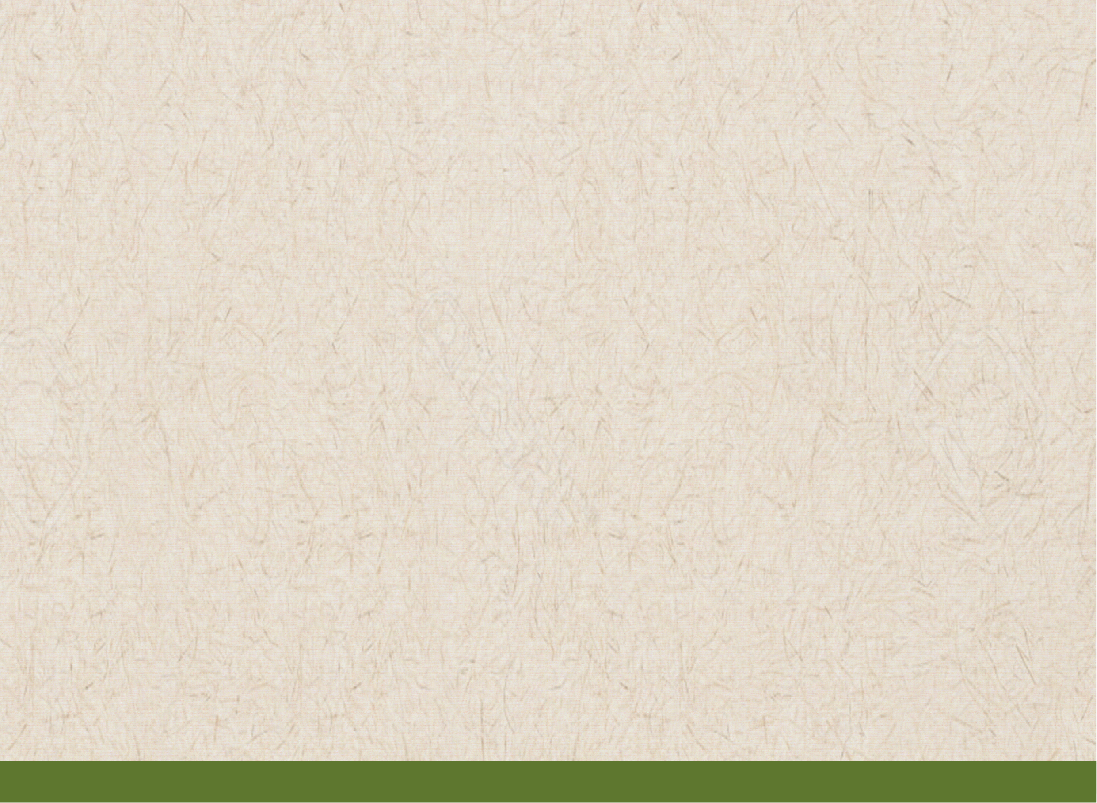 Elaboração e Operacionalização dos Indicadores - QVT
Principais Problemas e Desafios
Dificuldade de computar quantidade de participantes em determinadas ações;
Medir a efetividade das ações de QVT.
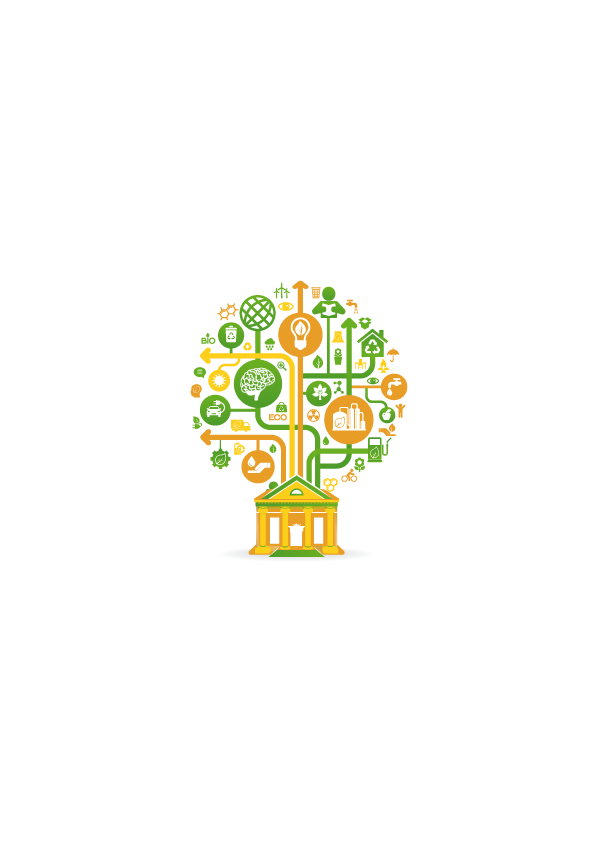 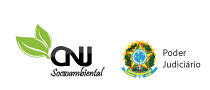 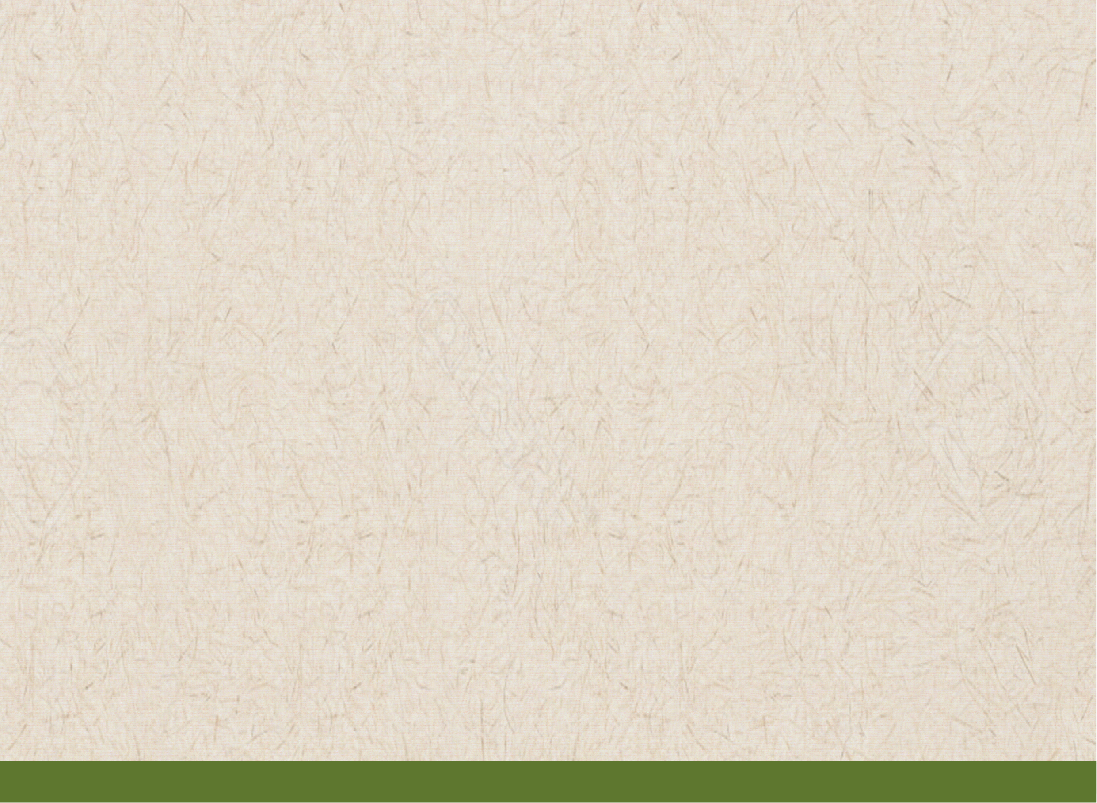 Elaboração e Operacionalização dos Indicadores – QVT
Sugestões
Avaliar a compatibilidade com a Resolução CNJ 207/2015 (Institui Política de Atenção Integral à Saúde de Magistrados e Servidores do Poder Judiciário.);
Sugestão de excluir a contabilização da participação em ações de sensibilização;
 Estabelecer critérios para a apuração dos participantes de ações solidárias e/ou voluntárias, dado o anonimato dessas ações;
Dispensar a justiça eleitoral da inclusão dos magistrados que compõem o seu quadro, considerando que eles são contemplados com essas ações por outros órgãos*;
Debate sobre tornar o indicador QUALIDADE DE VIDA - de atendimento obrigatório pelos órgãos;
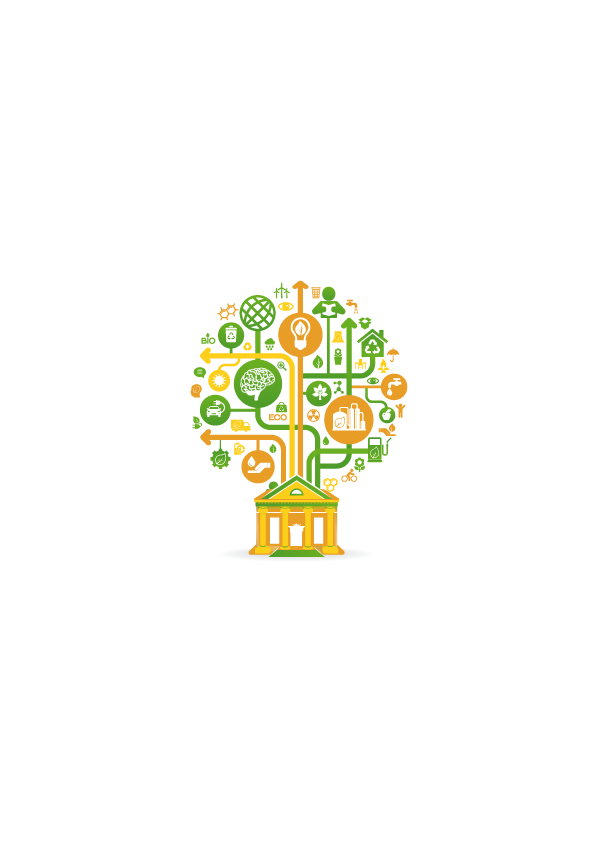 [Speaker Notes: * Existem advogados também e a acumulação de competências não impede o exercício de ações.]
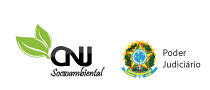 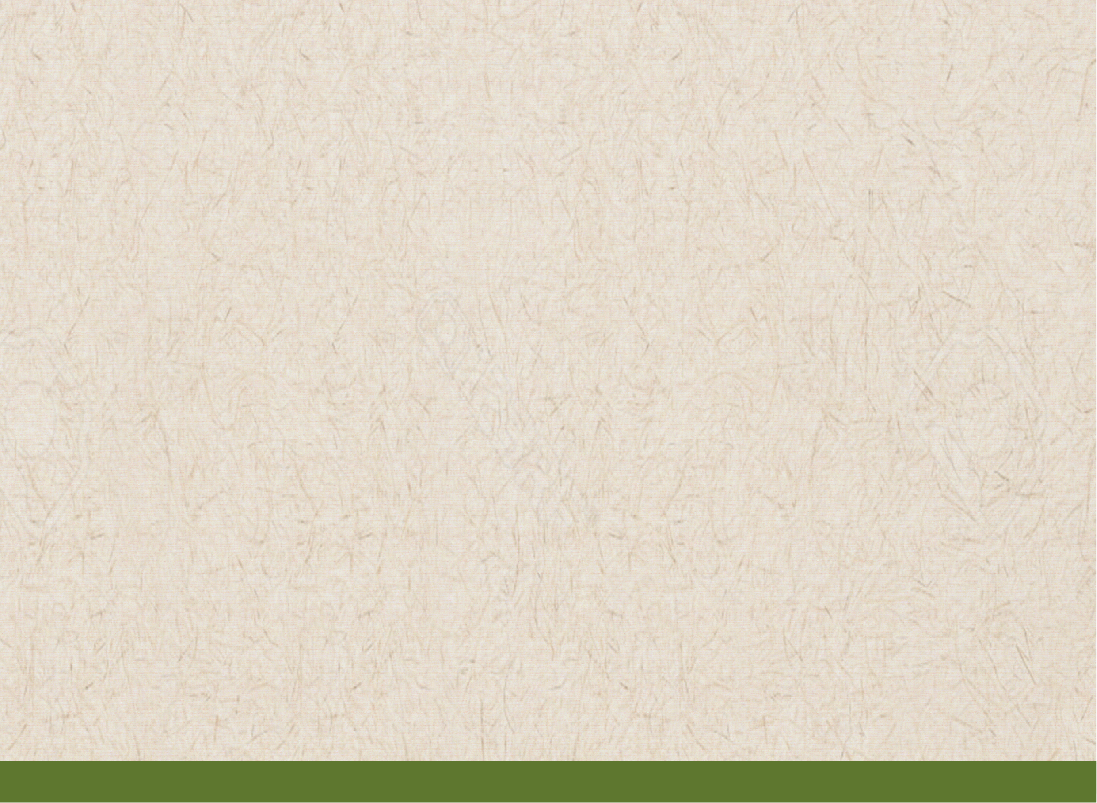 Elaboração e Operacionalização dos Indicadores - Impressão
Principais Problemas e Desafios
Dificuldade de medição pela falta de ferramenta de TI.

Sugestões
Compartilhamento de soluções de TI para contabilização de impressões entre os órgãos do Poder Judiciário;
Alterar a periodicidade do indicador para mensal.
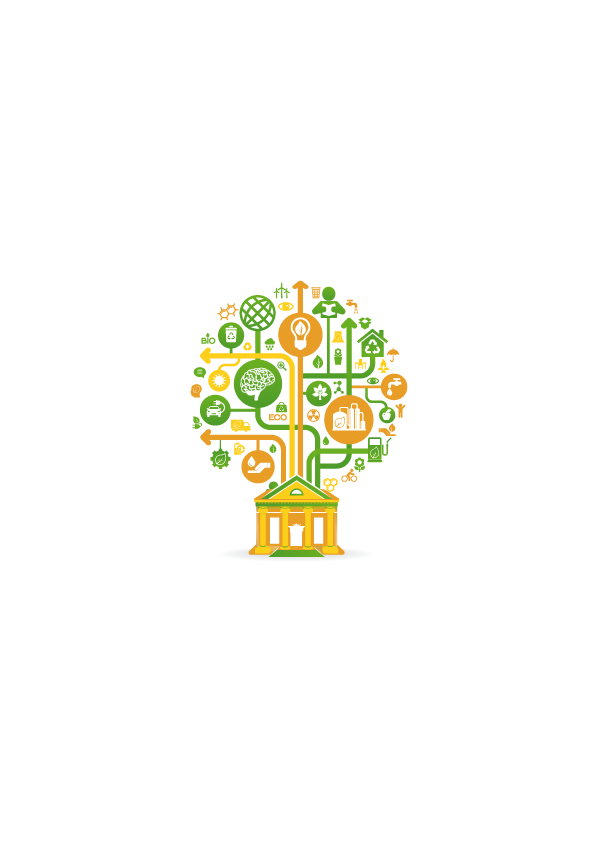 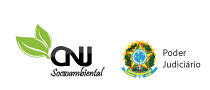 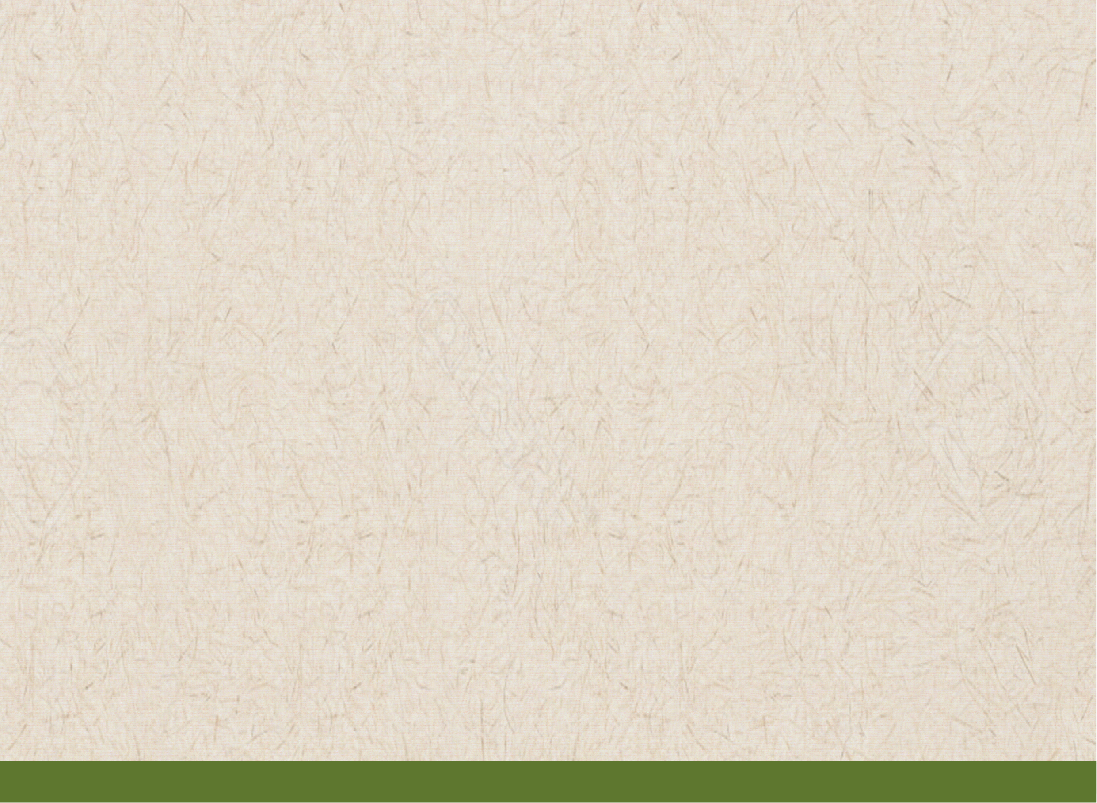 Elaboração e Operacionalização dos Indicadores –Energia Elétrica e Água e Esgoto
Principais Problemas e Desafios
Dificuldade de informar mensalmente;
Falta clareza na forma como devem ser computados os dados nos casos em que são cobradas taxas mínimas;
Os gastos são influenciados por fatores não controlados pelo órgão.
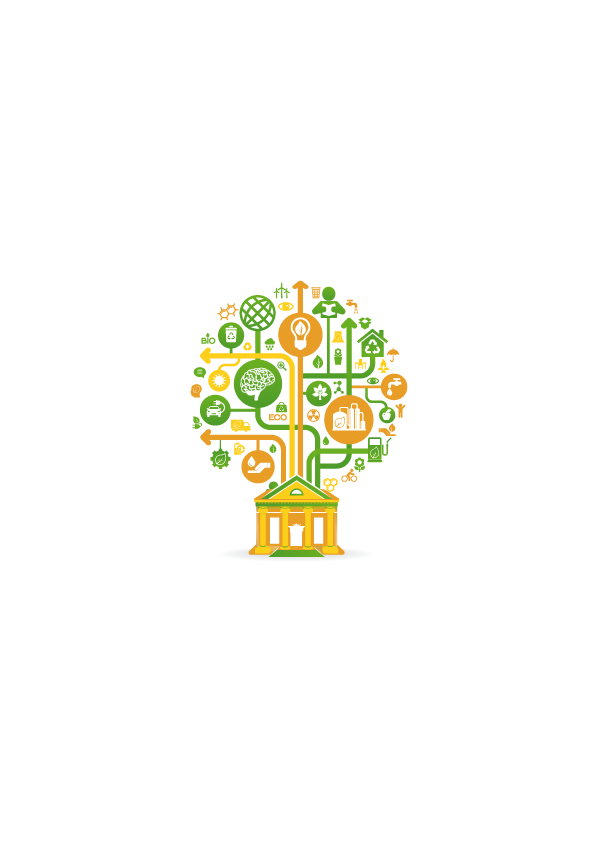 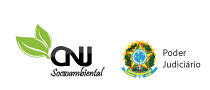 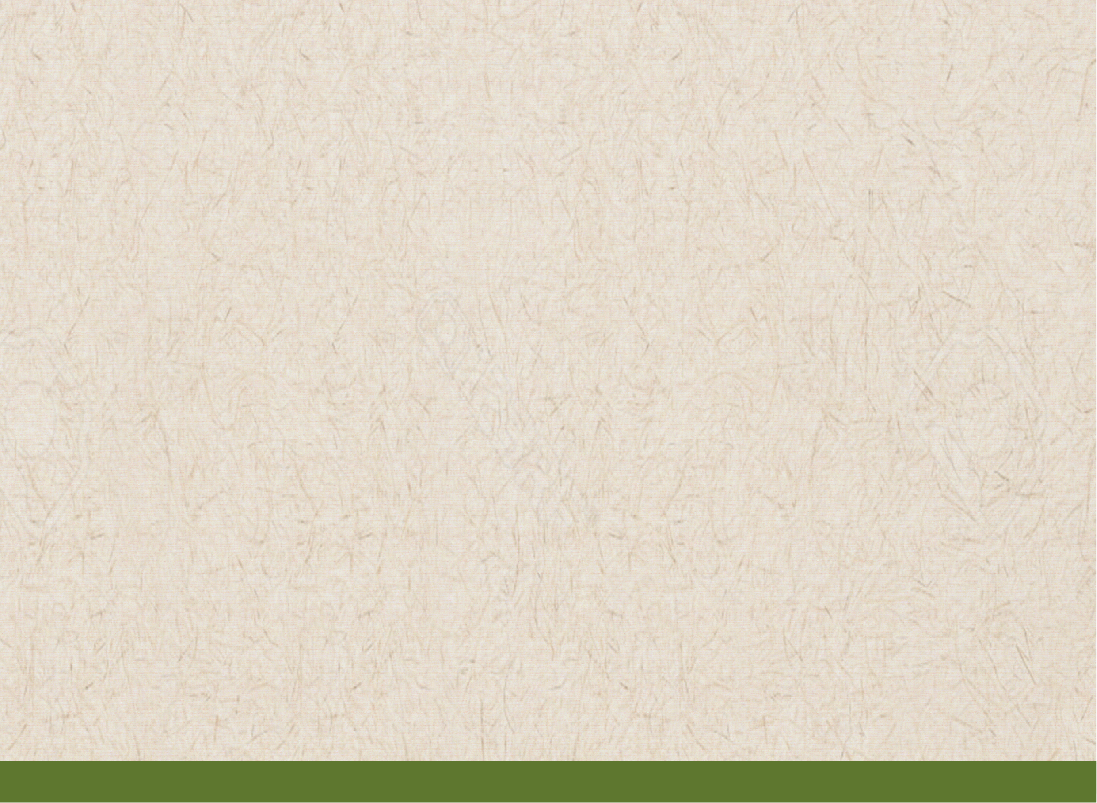 Elaboração e Operacionalização dos Indicadores – Energia Elétrica e Água e Esgoto
Sugestões
Atualizar o Glossário, esclarecendo como computar o consumo de unidades judiciárias que são cobradas por taxa mínima;
Criação de um indicador para energia fotovoltaica;
Excluir o indicador de gasto com energia elétrica, água e esgoto*.
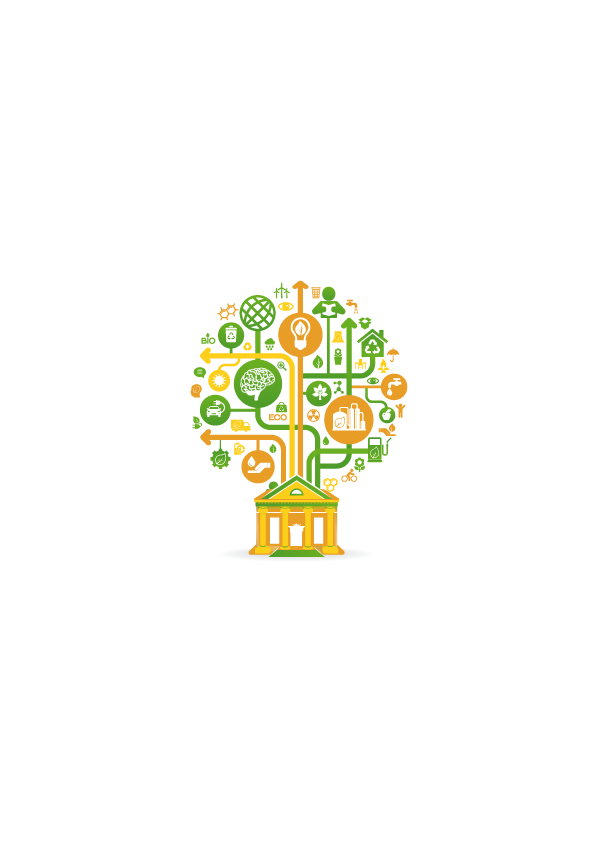 [Speaker Notes: * É importante conhecer a economia financeira.]
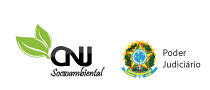 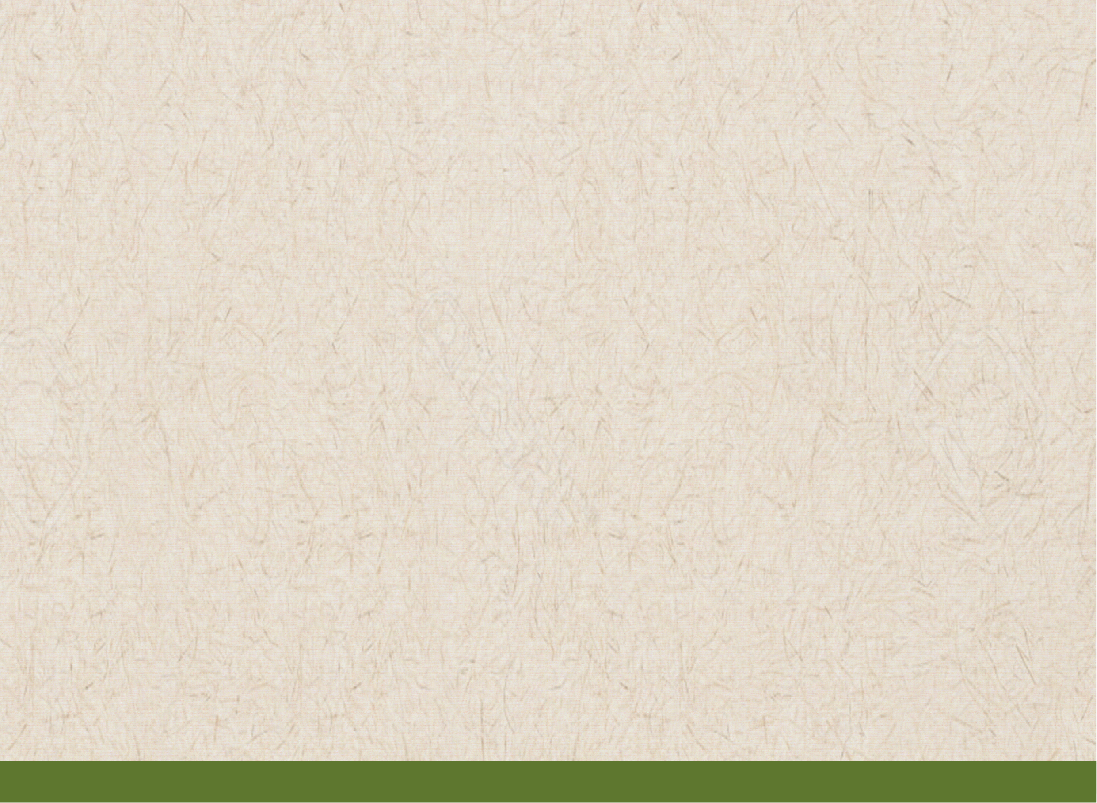 Elaboração e Operacionalização dos Indicadores - Reformas
Principais Problemas e Desafios
Inexistência de sistema próprio para cadastro dessas informações;
O indicador não reflete a necessidade de se adequar a estrutura aos quesitos de acessibilidade;
Não há indicador para etiquetagem de prédios públicos, e o atual não informa a quantidade de projetos de reformas que consideram critérios sustentáveis.
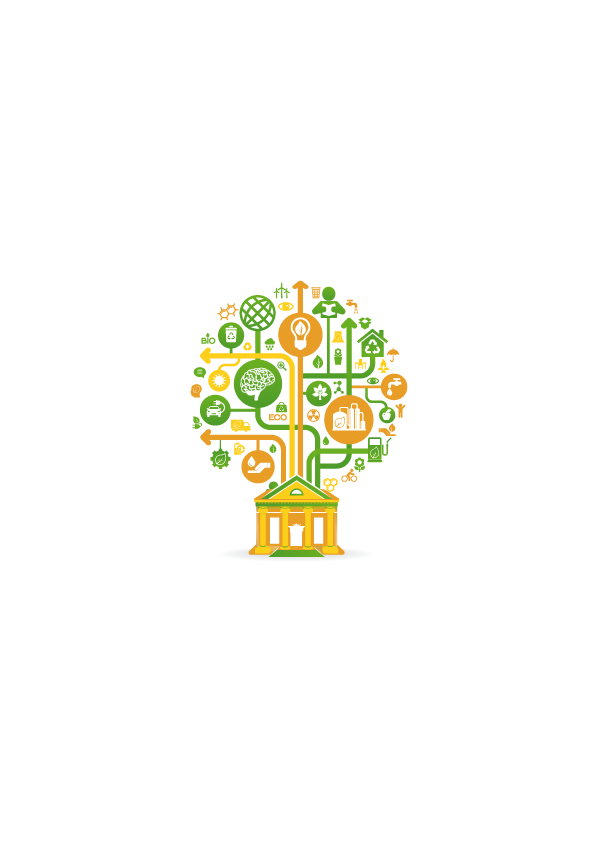 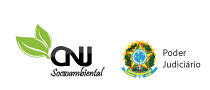 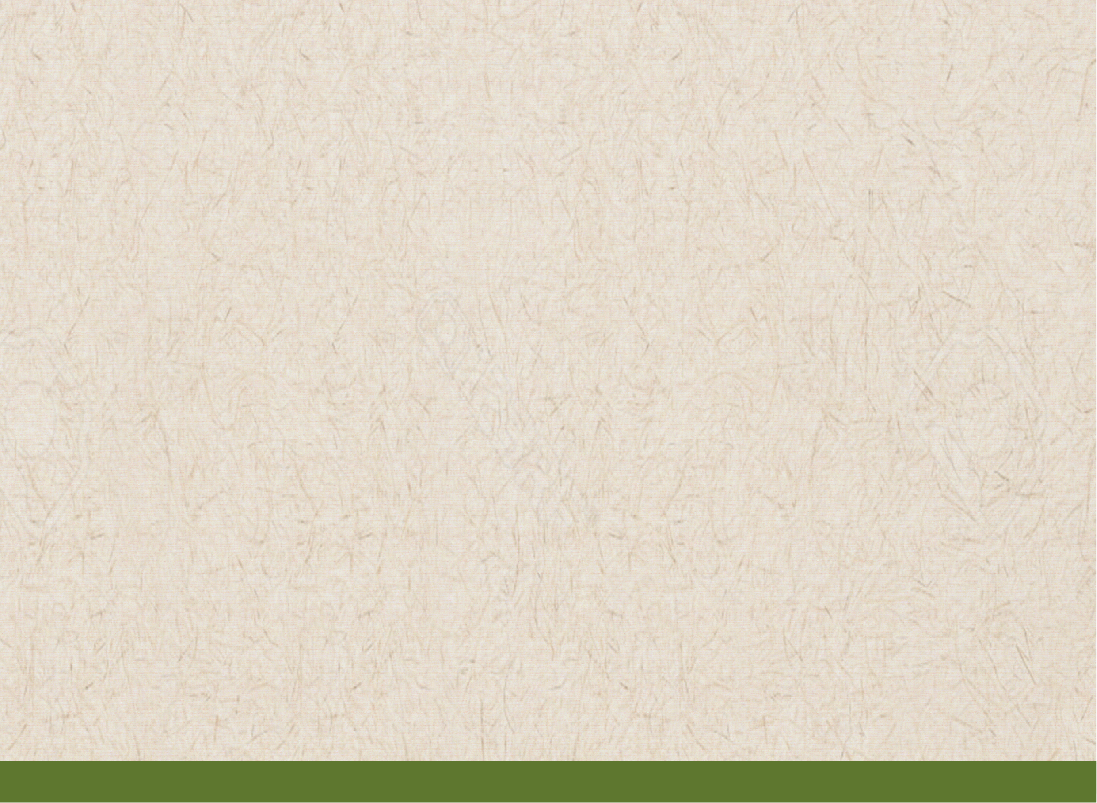 Elaboração e Operacionalização dos Indicadores – Reformas
Sugestões
Excluir o indicador, visto que não há viabilidade de mensuração;
Melhoria do glossário com maior detalhamento dos itens que devem compor os custos;
Criação de indicador sobre etiquetagem de prédios públicos.
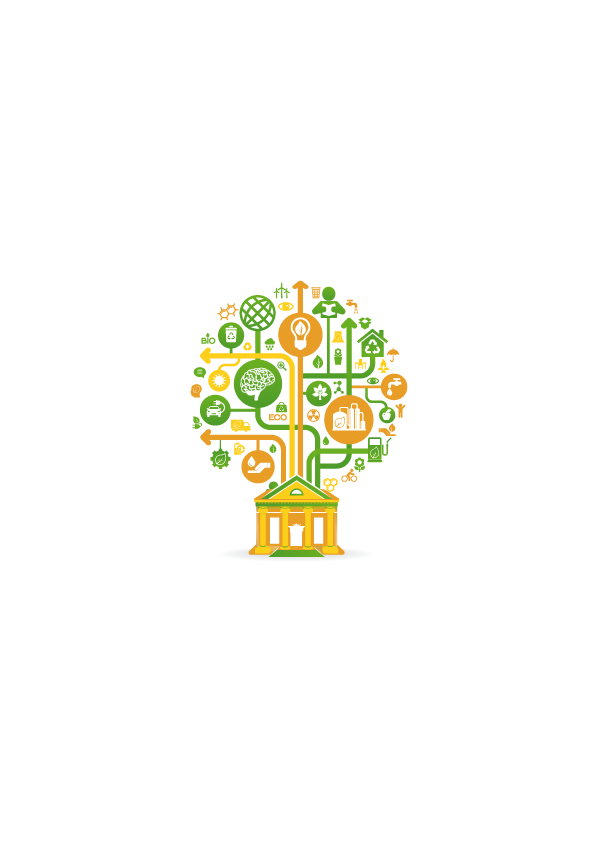 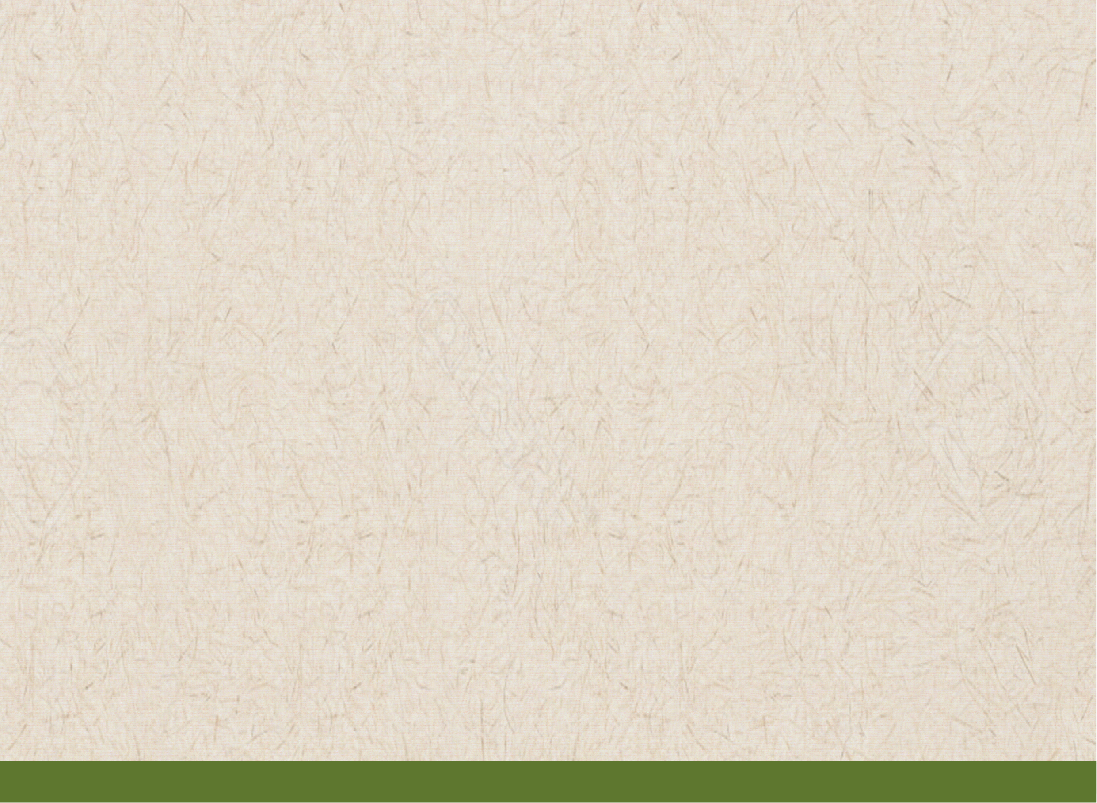 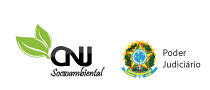 Elaboração e Operacionalização dos Indicadores - Papel
Principais Problemas e Desafios
Mais de 50% do papel reciclado usa fibras virgens, de acordo com a Unicamp;
O papel reciclado, quando digitalizado, gera arquivos mais pesados.

Sugestões
Usar papel com certificação.
Reduzir a quantidade de variáveis sobre “papel”. Sugestão: papel reciclado e não reciclado, independente se “próprio” ou “de contratação”.
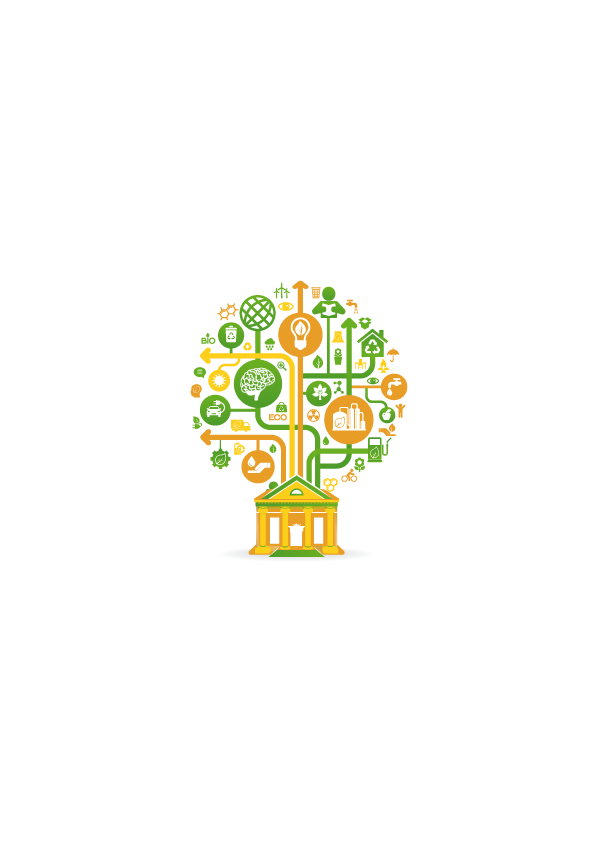 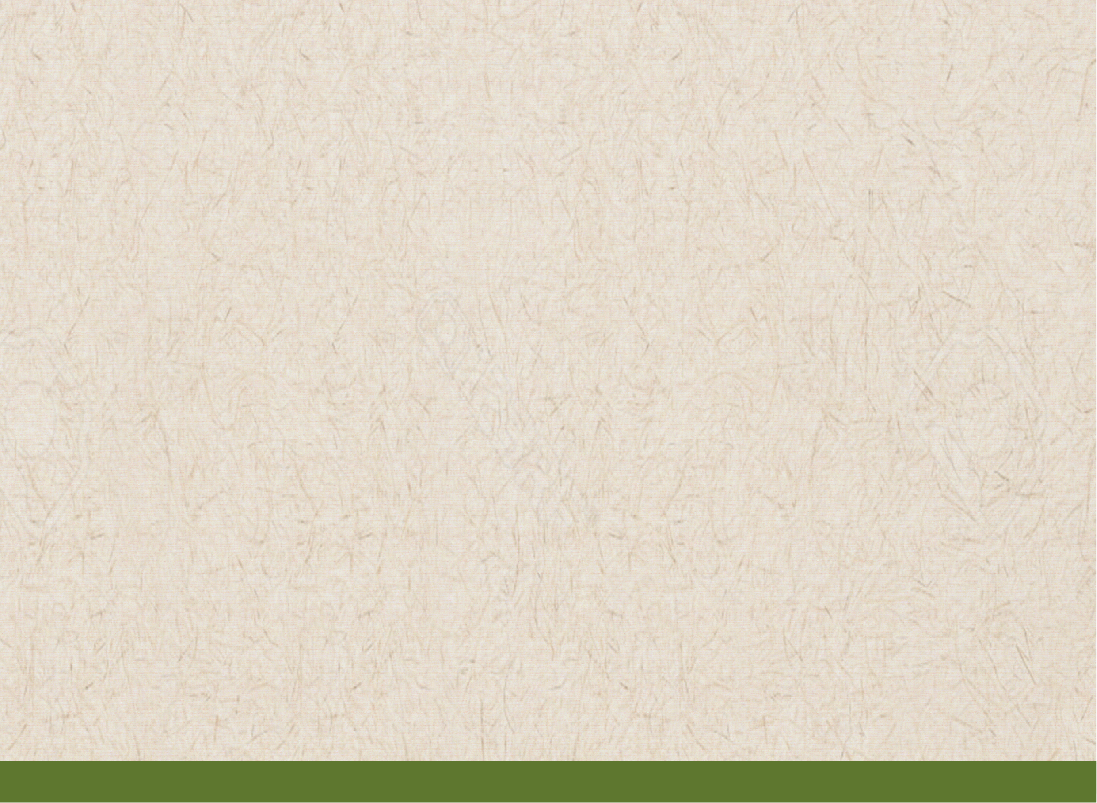 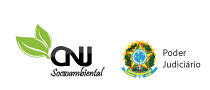 Elaboração e Operacionalização dos Indicadores - Telefonia
Principais Problemas e Desafios
Dificuldade de informar o valor corretamente em virtude de contestações/correções de valores;
Dificuldade de informar mensalmente.

Sugestões 
Inserir um campo para indicar se investe em sistema VOIP;
Excluir esse indicador*.
Alterar a periodicidade. Sugestão: trimestral.
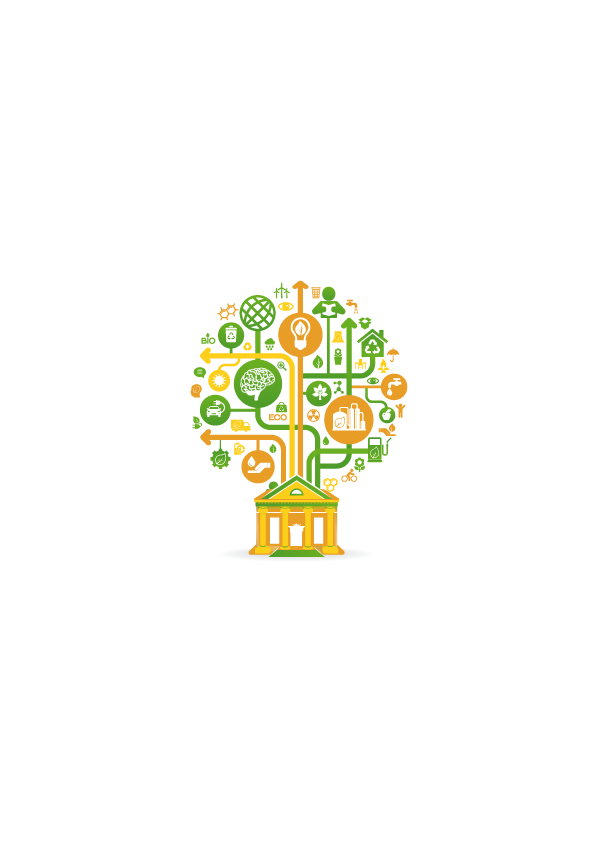 [Speaker Notes: * Importante mensurar os gastos públicos para fins de verificação da eficiência e resultados das ações.]
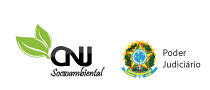 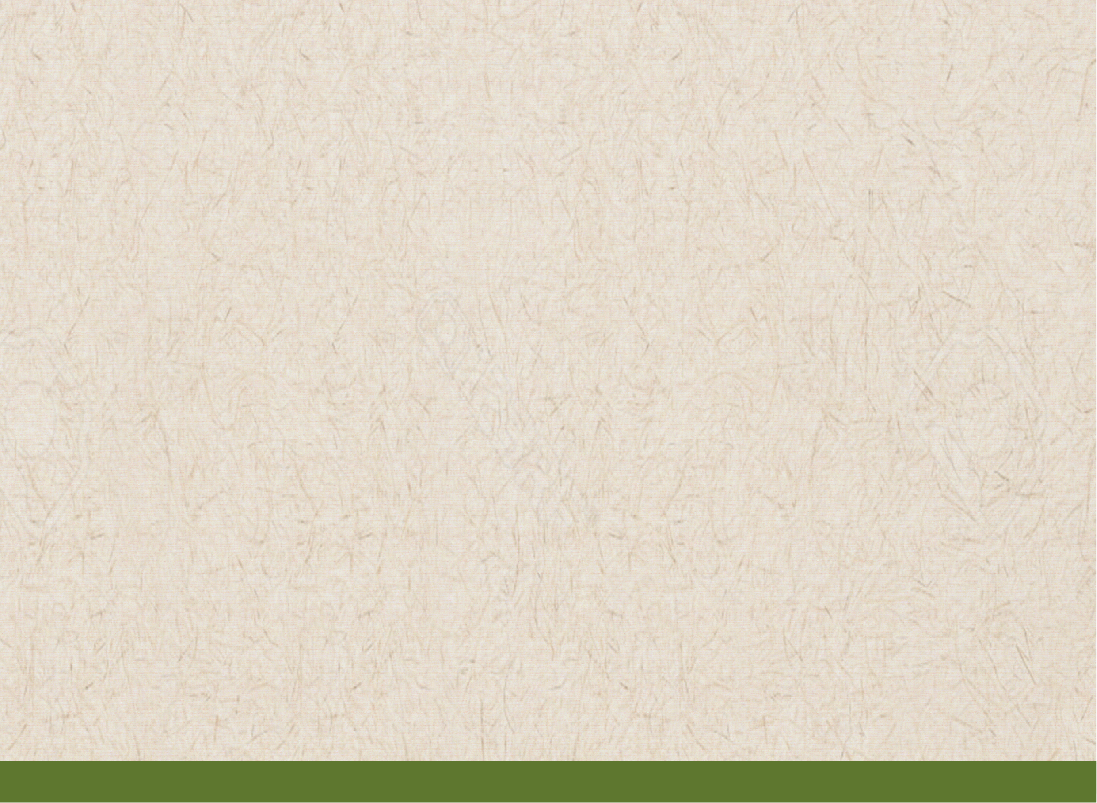 Elaboração e Operacionalização dos Indicadores - Limpeza
Principais Problemas e Desafios
Dificuldade para discriminar os valores gastos com contrato e material de limpeza*.

Sugestões
Exclusão desse indicador*.
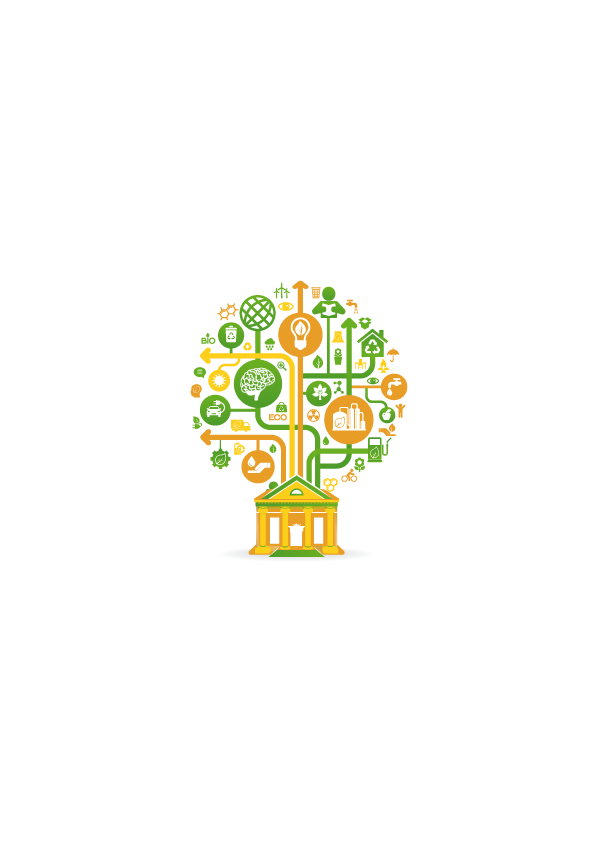 [Speaker Notes: Glossário já esclarece que os materiais de limpeza não são informados quando há contratação de empresa. 
11.6. GML – Gasto com material de limpeza
Definição: despesa total realizada com a aquisição de materiais de limpeza durante o período-base. Considera-se como material de limpeza todos os
insumos adquiridos com finalidade de limpeza e conservação do órgão. Não considerar a despesa referente aos materiais de limpeza fornecidos por empresa
contratada para serviços de limpeza, pois está contemplada no item 11.1. Considera-se evento gerador a data da requisição do material pelas unidades.]
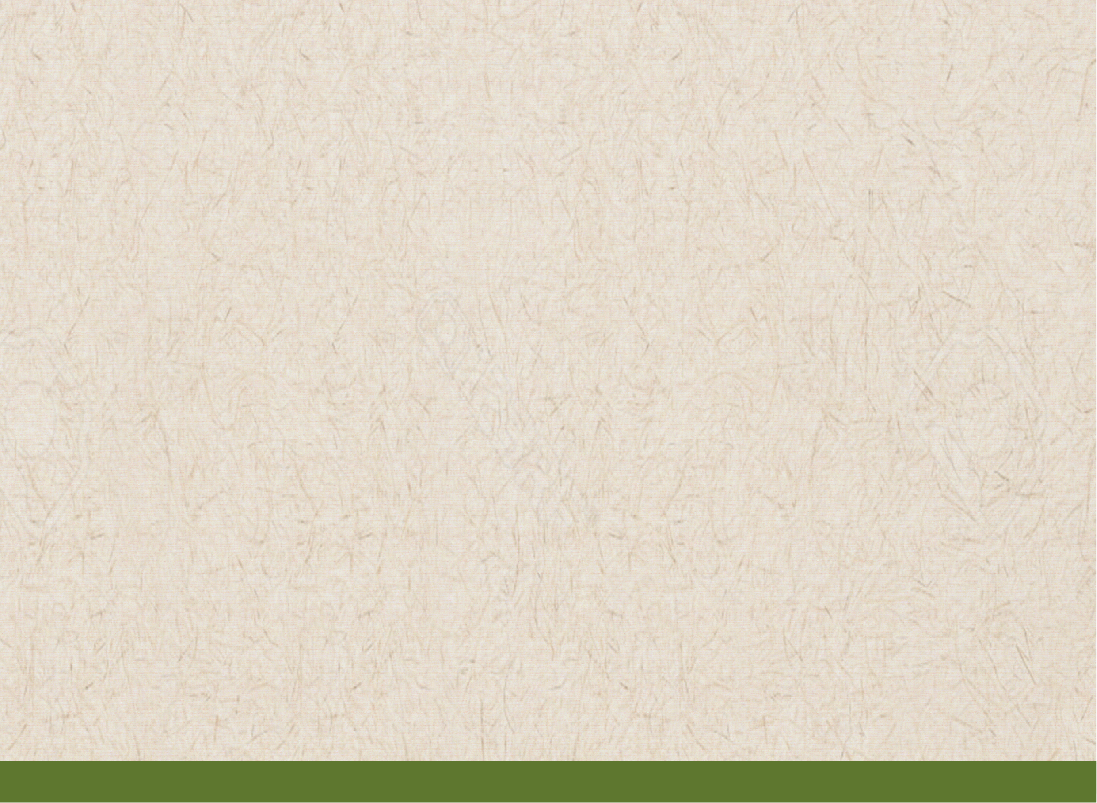 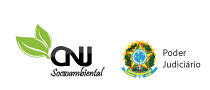 Elaboração e Operacionalização dos Indicadores – Água Envasada
Principais Problemas e Desafios
Aumento do consumo de água no período eleitoral.
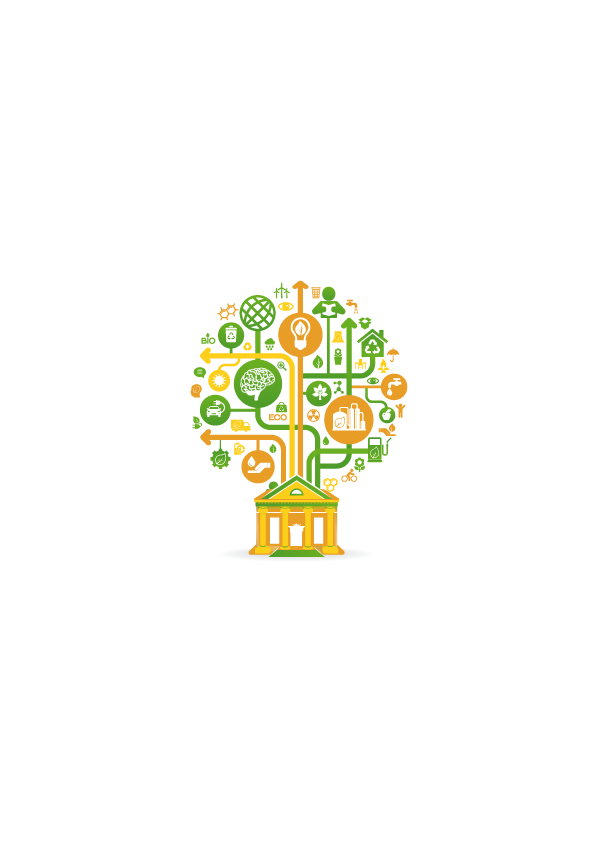 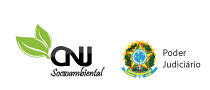 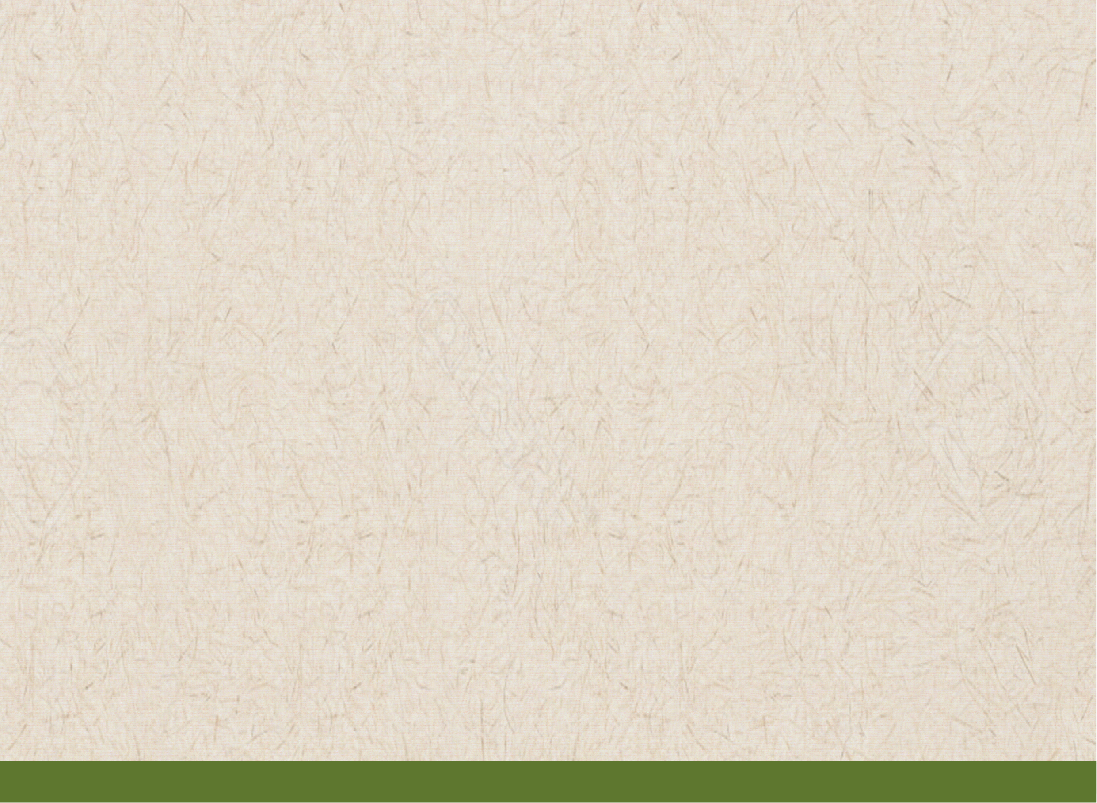 Elaboração e Operacionalização dos Indicadores - Outros
Principais Problemas e Desafios
Extensa quantidade de indicadores, dificultando o monitoramento e a elaboração de planos de ação;
Ausência de banco de boas práticas; 
Sazonalidade da Justiça Eleitoral;
Restrição orçamentária para implementar ações dos indicadores.
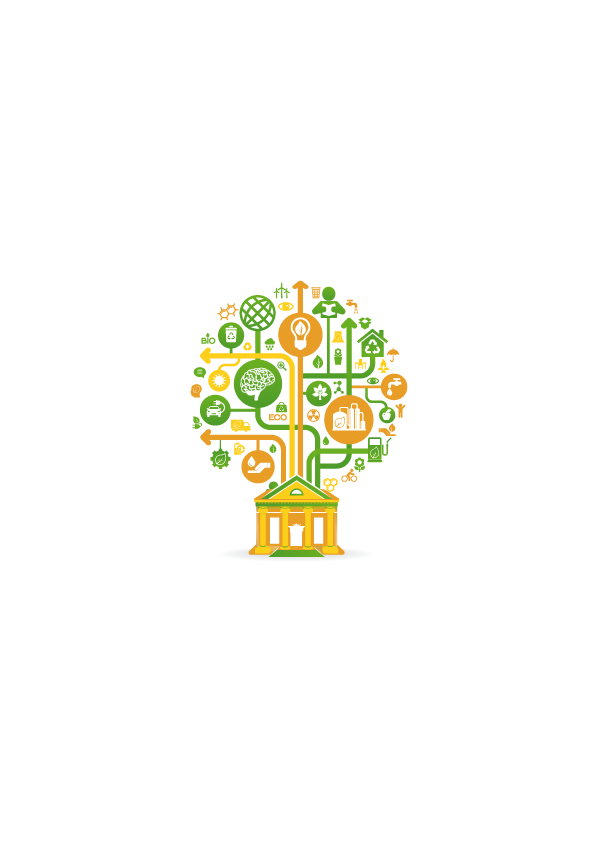 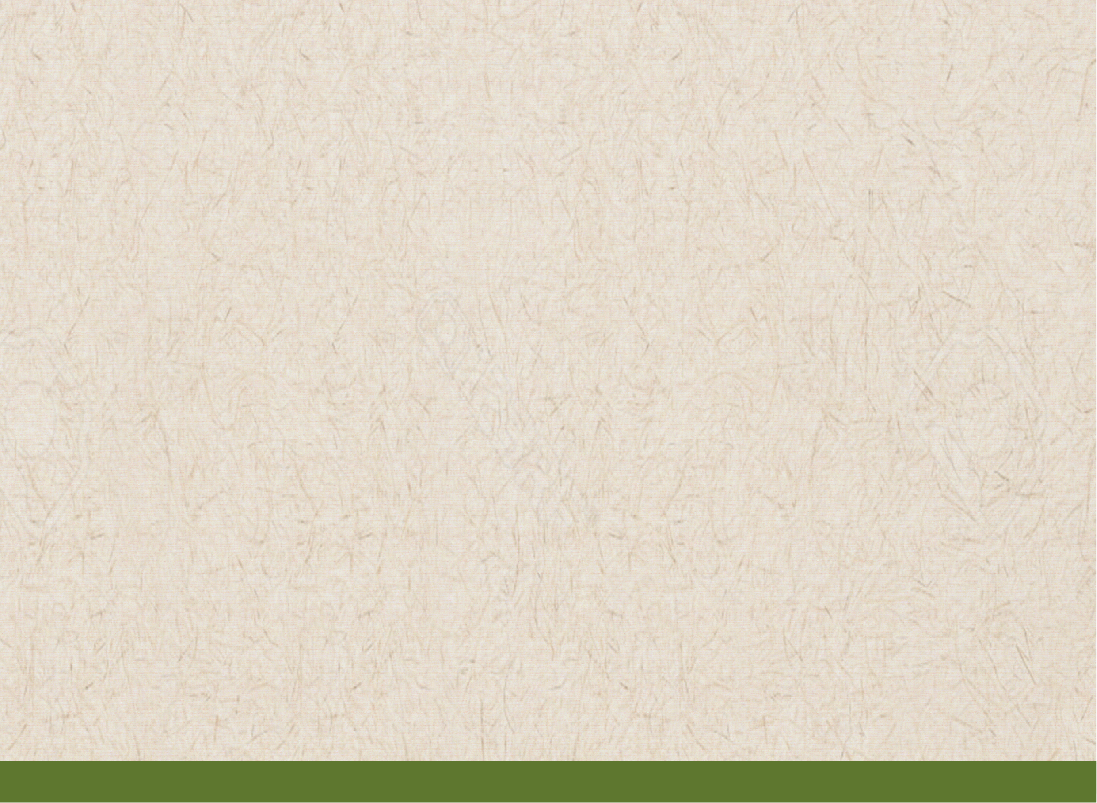 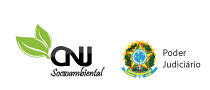 Elaboração e Operacionalização dos Indicadores – Outros
Sugestões
Reavaliação dos indicadores;
Padronizar os parâmetros de medição dos indicadores relacionados a gastos/despesas*;
Criação de indicador e diretrizes para deslocamento de pessoal;
Criação de um indicador padrão de medição para o Poder Judiciário, com definição da base de cálculo (Indicador geral de desempenho geral do PLS);
Criação de um sistema único para inserção dos dados, para evitar a alimentação de sistemas de diversos órgãos*;
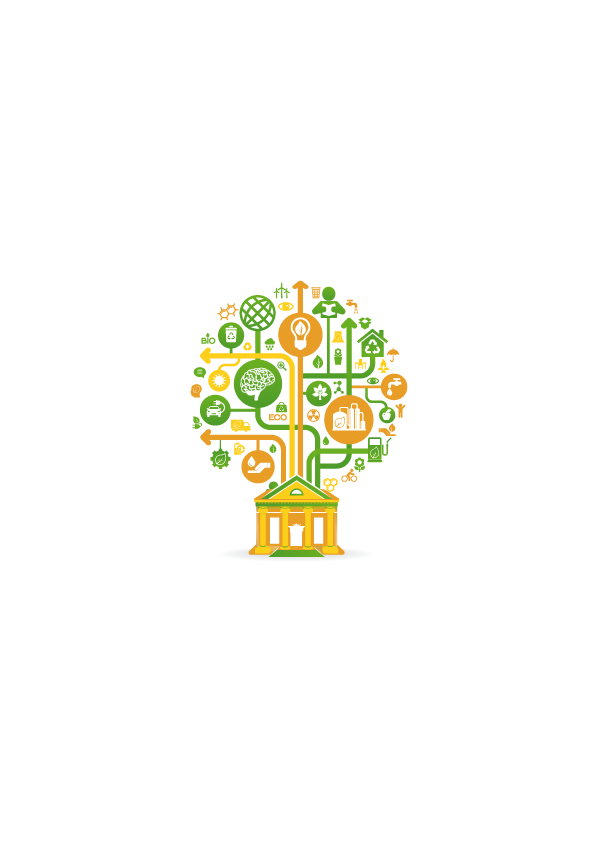 [Speaker Notes: * Informar que todas as despesas seguem o conceito de despesas liquidadas. 
TRT 10ª - Não é viável que o CNJ faça a gestão de 15 mil unidades judiciárias. Se a pergunta se refere às unidades gestoras do tribunal, tampouco é possível.
CNJ poderia disponibilizar o código fonte do nosso sistema para que as unidades alimentem a informação.]
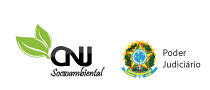 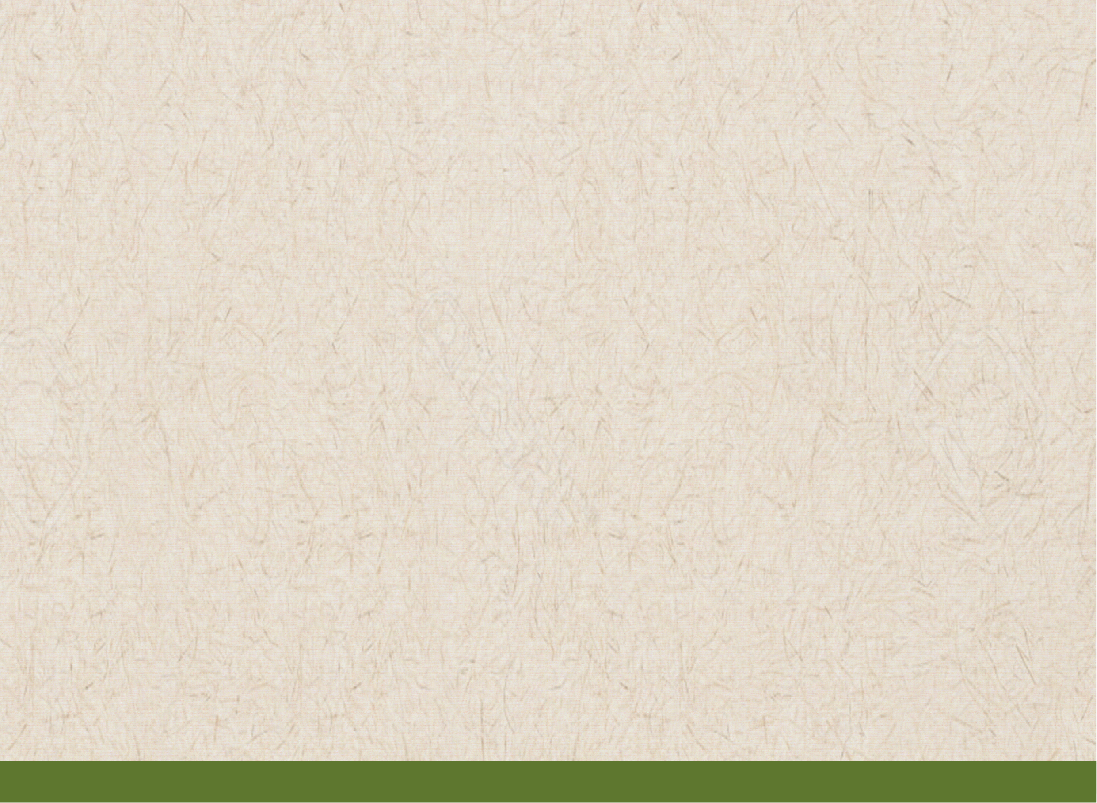 Elaboração e Operacionalização dos Indicadores – Vigilância
Sugestões 
Criar indicador de custo com vigilância eletrônica;
Excluir o indicador porque foge à temática socioambiental. Incluir na Resolução de segurança institucional.
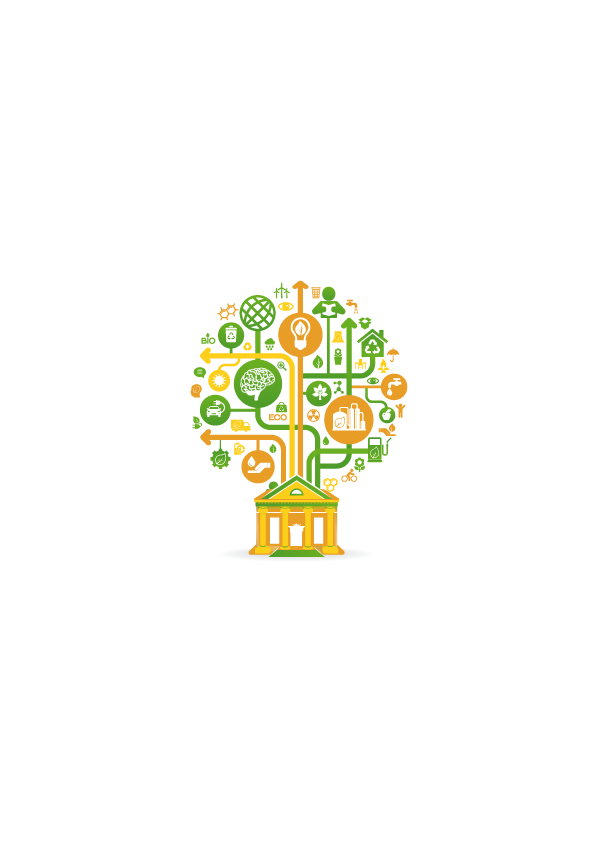 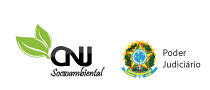 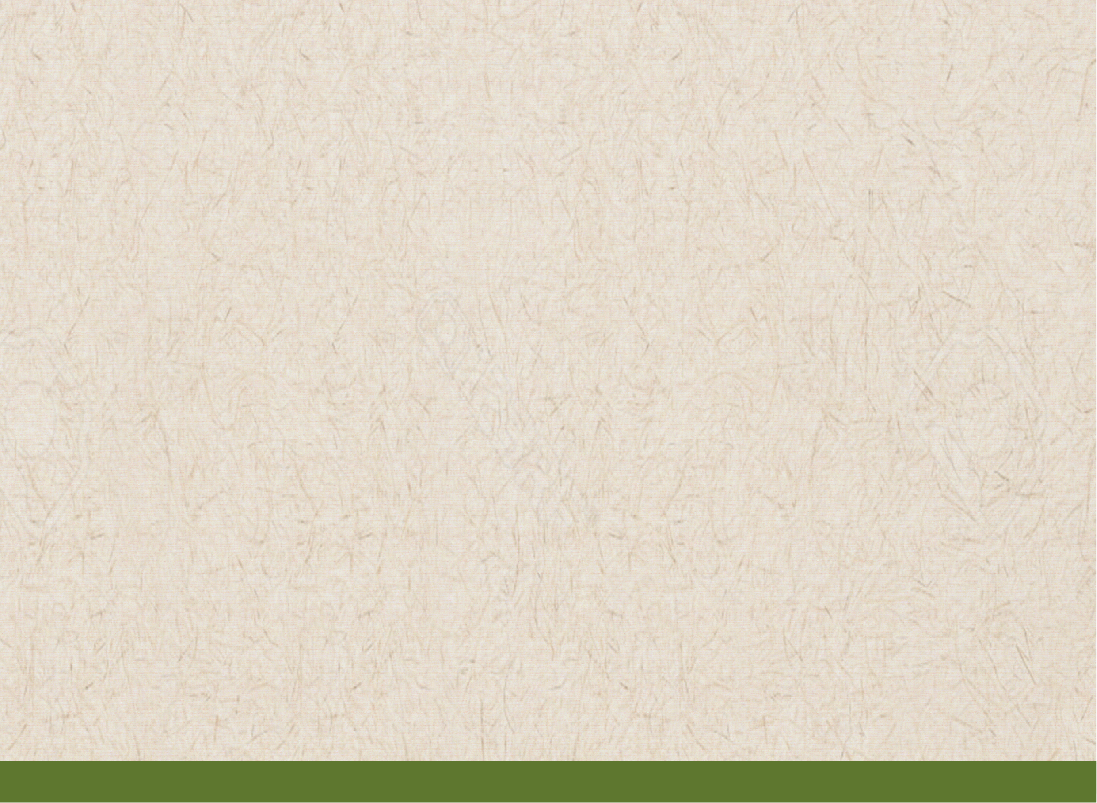 Elaboração e Operacionalização dos Indicadores - Combustíveis
Principais Problemas e Desafios
Ausência do indicador de gasto com combustíveis, pois trata-se de item que reflete a sustentabilidade financeira e ambiental;
Dificuldade da mensuração do consumo por tipo de combustível.
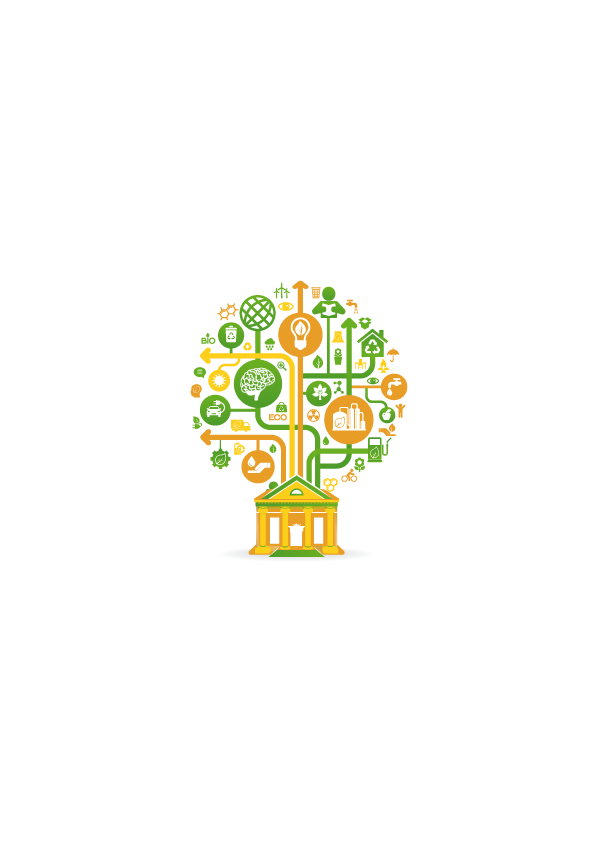 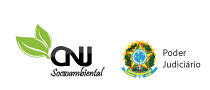 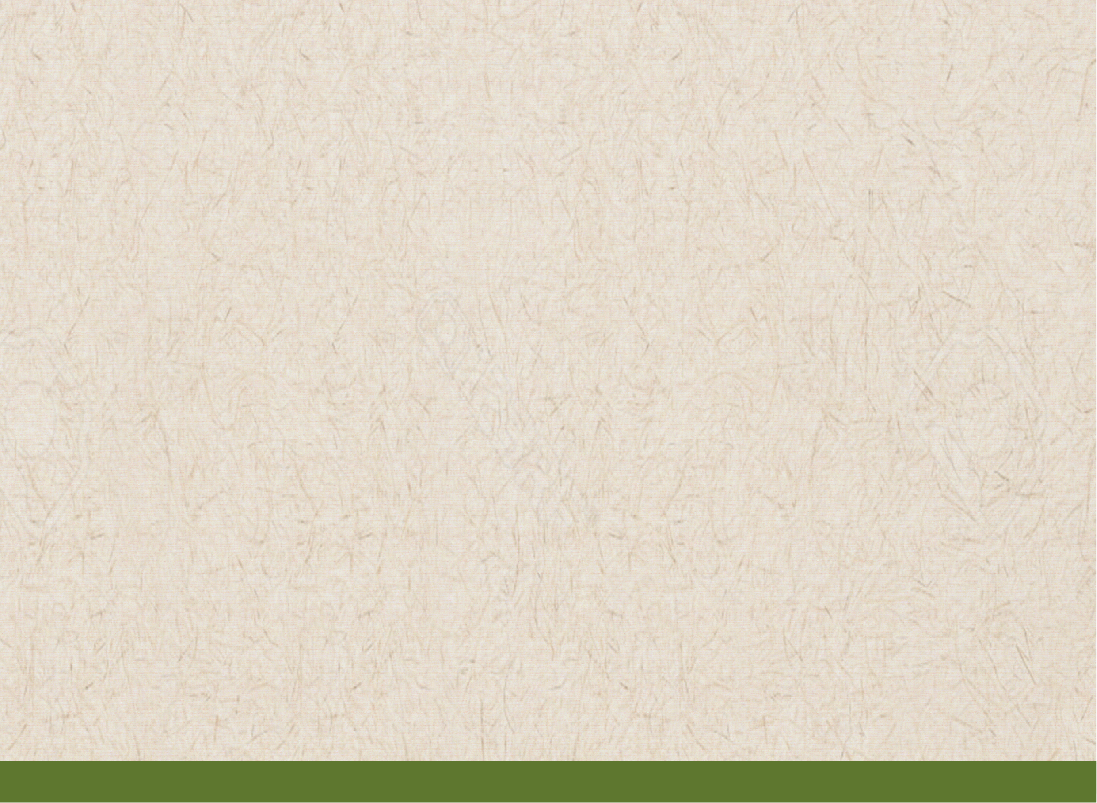 Elaboração e Operacionalização dos Indicadores – Combustíveis
Sugestões
Criação de indicador de gasto com combustíveis; 
Incluir indicador referente ao transporte aéreo, nos moldes existentes na A3P*;
Alterar a sistemática de mensuração do combustível para que passe a ser medida a relação entre quilometragem rodada/combustível gasto.
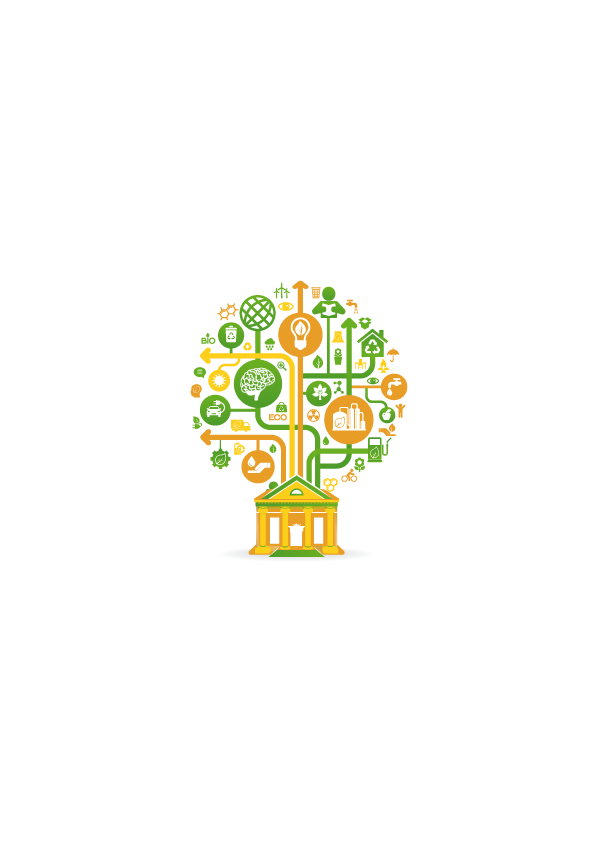 [Speaker Notes: * A proposta seria calcular o gasto com passagem aérea? Ficaria descontextualizada no módulo de indicadores de combustível.]
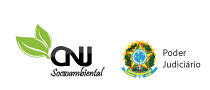 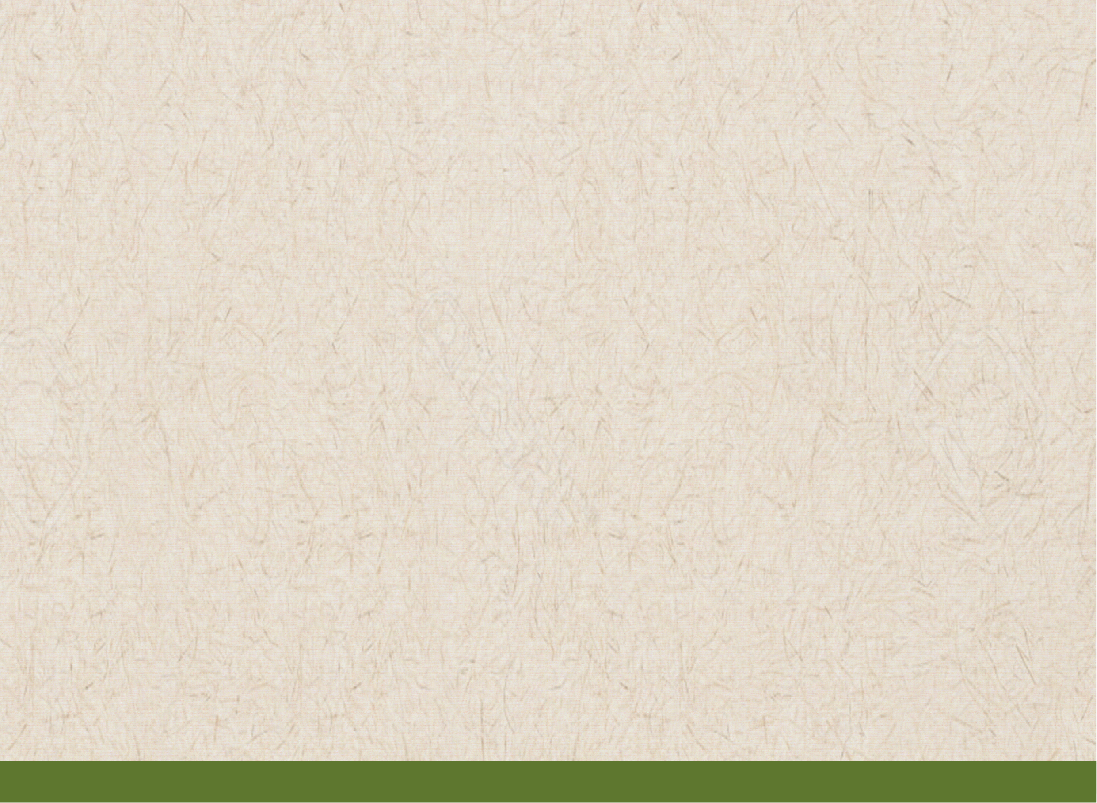 Elaboração e Operacionalização dos Indicadores – Veículos
Sugestões
Alterar o termo “usuários” por força de trabalho no indicador de usuários por veículo;
Sugestão de atualizar mensalmente o número de veículos para que os indicadores possam ser calculados com base na realidade do órgão;
Excluir o indicador “quilometragem”;
Excluir os indicadores por tipo de combustível.
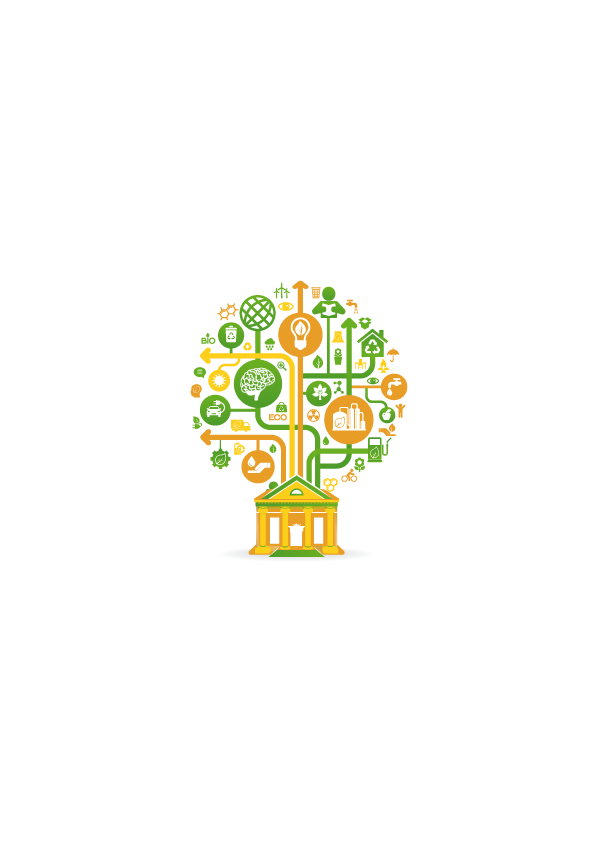 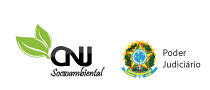 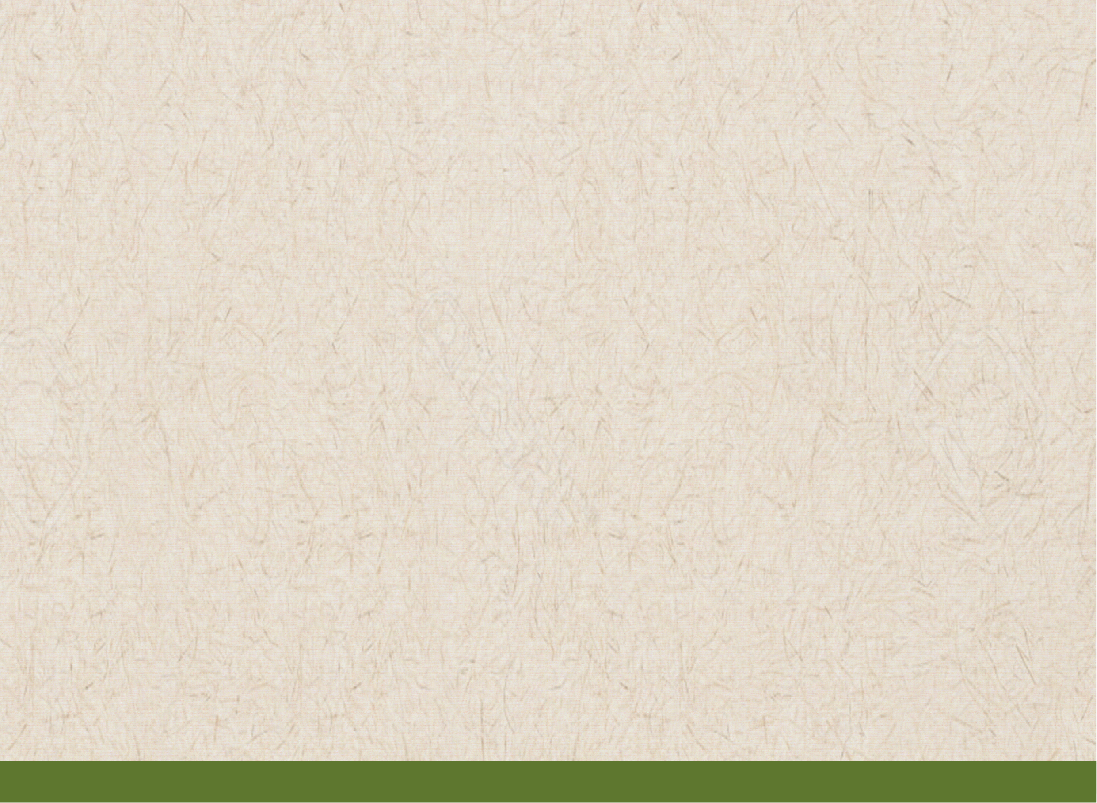 Secretaria Especial de Programas, Pesquisas e Gestão Estratégica

Departamento de Gestão Estratégica

Departamento de Pesquisas Judiciárias

indicadorespls@cnj.jus.br
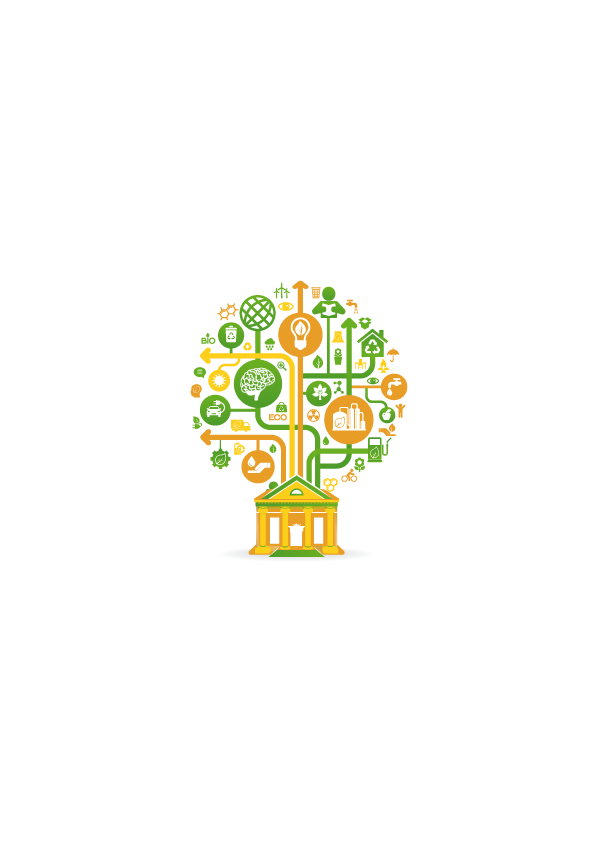